This Scientific Poster Template Is Provided By WMed
Department/collaborating institution's logo: same height and/or width as WMed logo
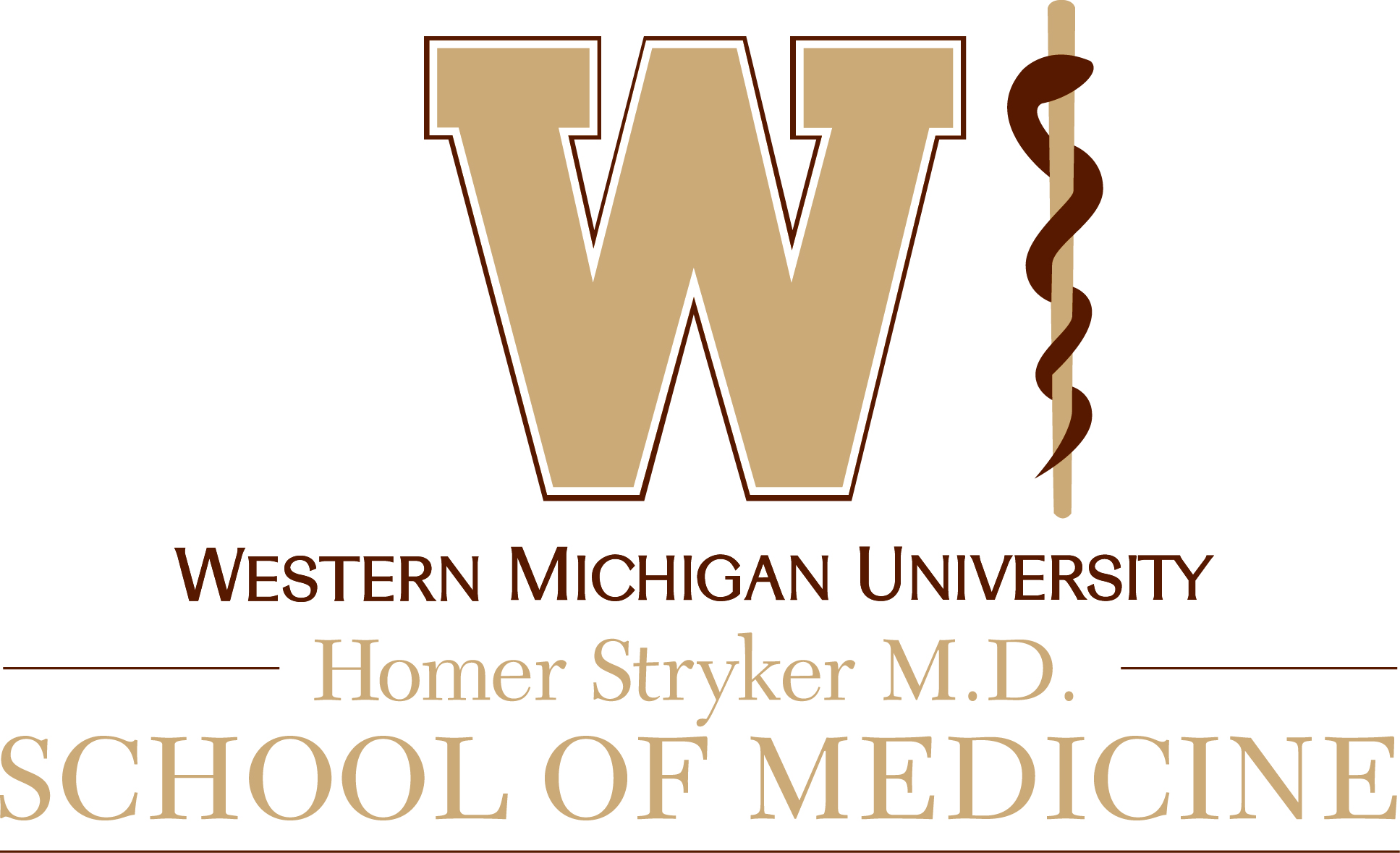 Presenting author name, other co-author’s names: 54-point, centered
Affiliation: department and/or program, institution, city, state: 48-point, centered
State the key point or takeaway of your poster here.
Add descriptive visuals and supporting data below.
Introduction
Results
WMed Recommended Fonts:
(Some of these fonts may not be available on your computer.)
New Caledonia LT Std
Georgia
Trade Gothic LT Std
Univers LT Std
Helvetica
Other fonts may be used but should be easy to read and professional.

See the WMed Identity Guide for more information and Secondary/Accent colors.

Please read this paper for more tips:
https://qrco.de/bcrgjy
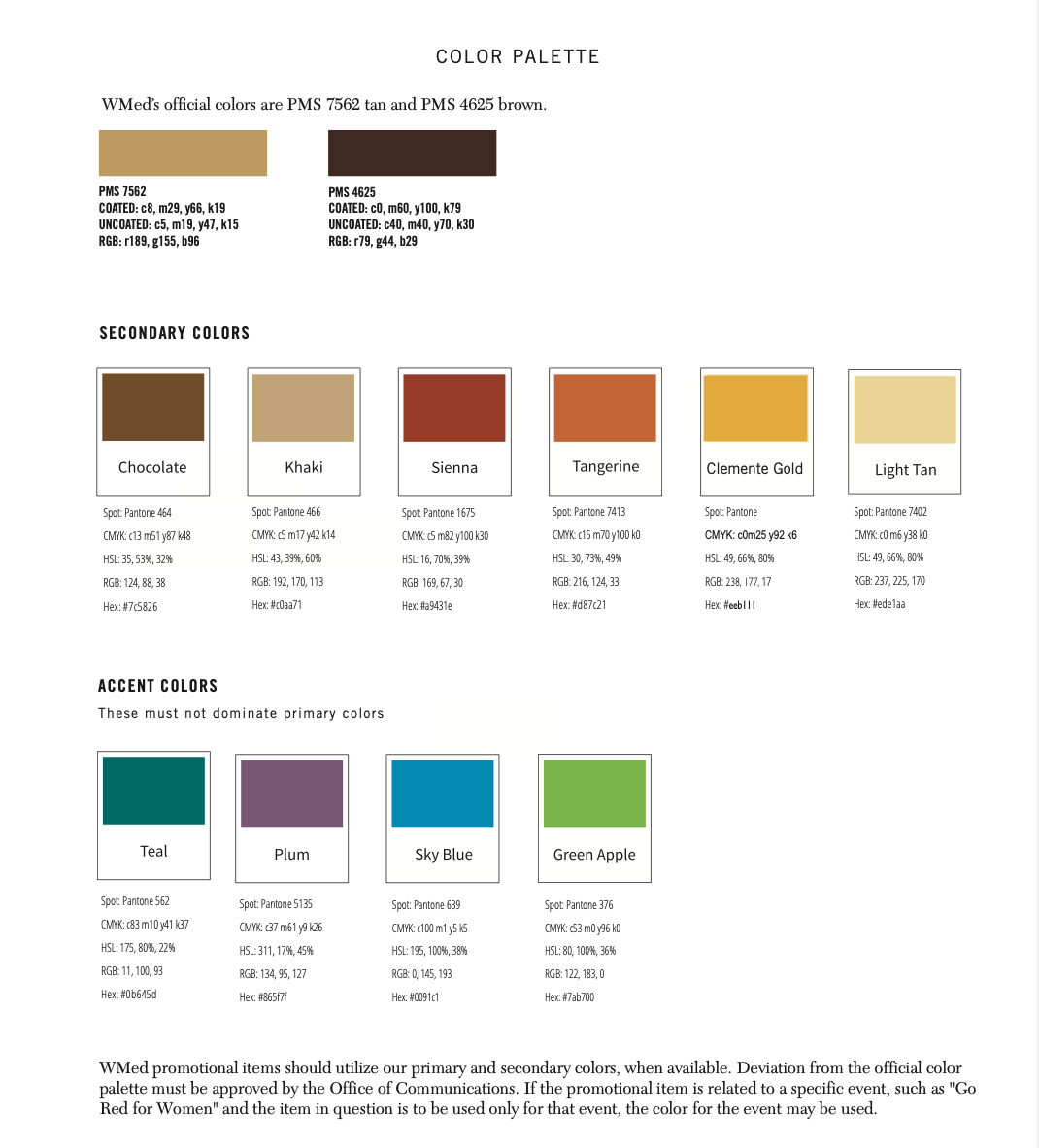 Figure 2: Sample medical icons
Figure 3: Sample plot
Methods
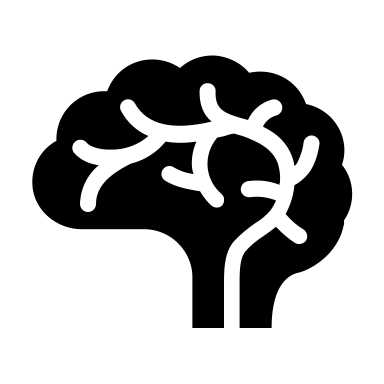 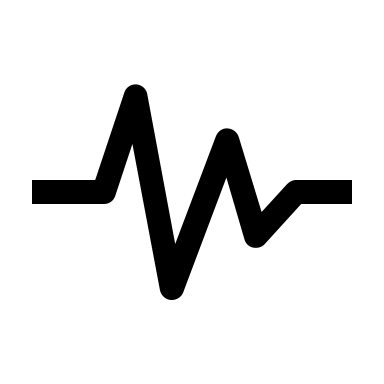 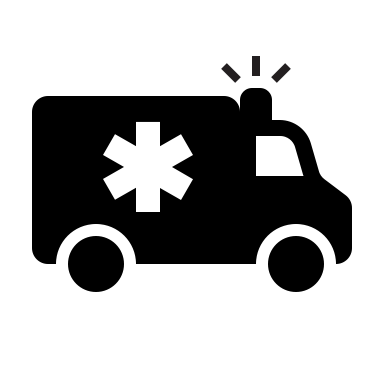 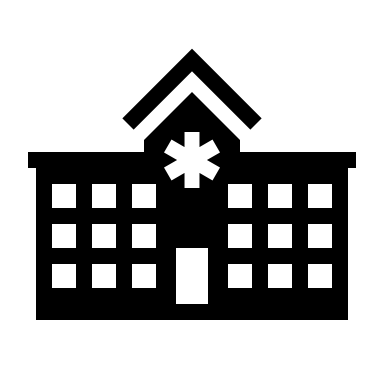 Conclusion
When Submitting your file:

The name MUST be the abstract ID, followed by the FIRST author’s last name.
EXAMPLE: 23.akkouch.pdf

A PowerPoint copy should always be retained. Save as a .pdf for submission to printing.
Figure 1: WMed approved color palette.
Simple is good, don’t make things crowded.
Make important information stand out (Bullets and numbering can improve readability)
Pay attention to spacing. 
Keep uniform distances down the column and in each section.
Do not alter the WMed logo.
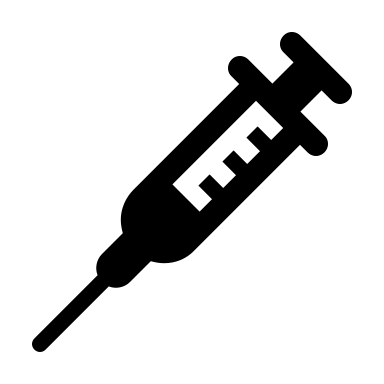 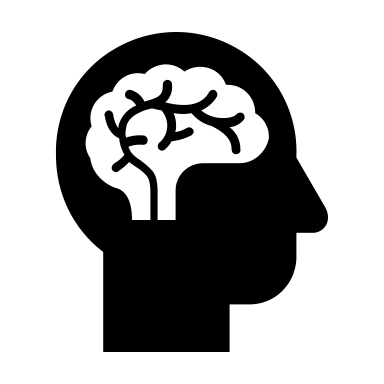 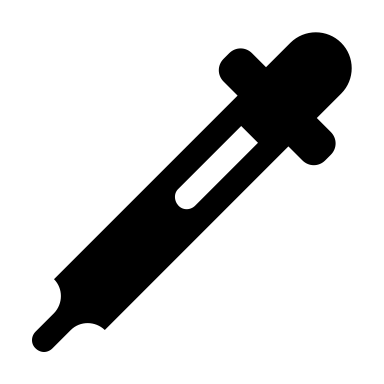 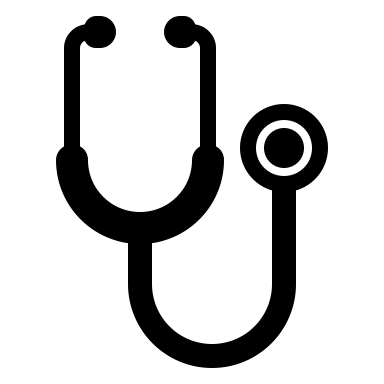 Table 1: Sample table results
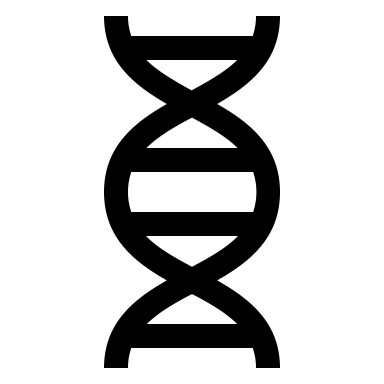 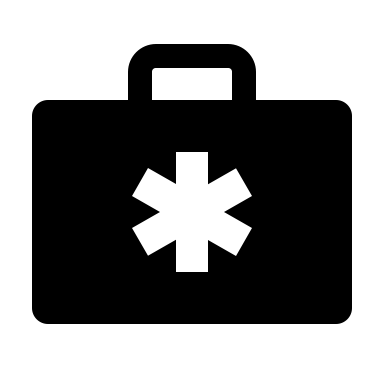 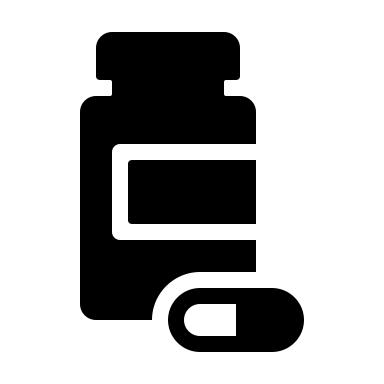 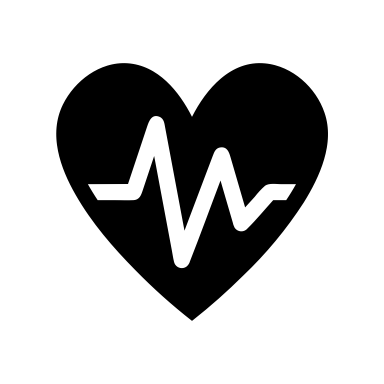 References
Acknowledgement
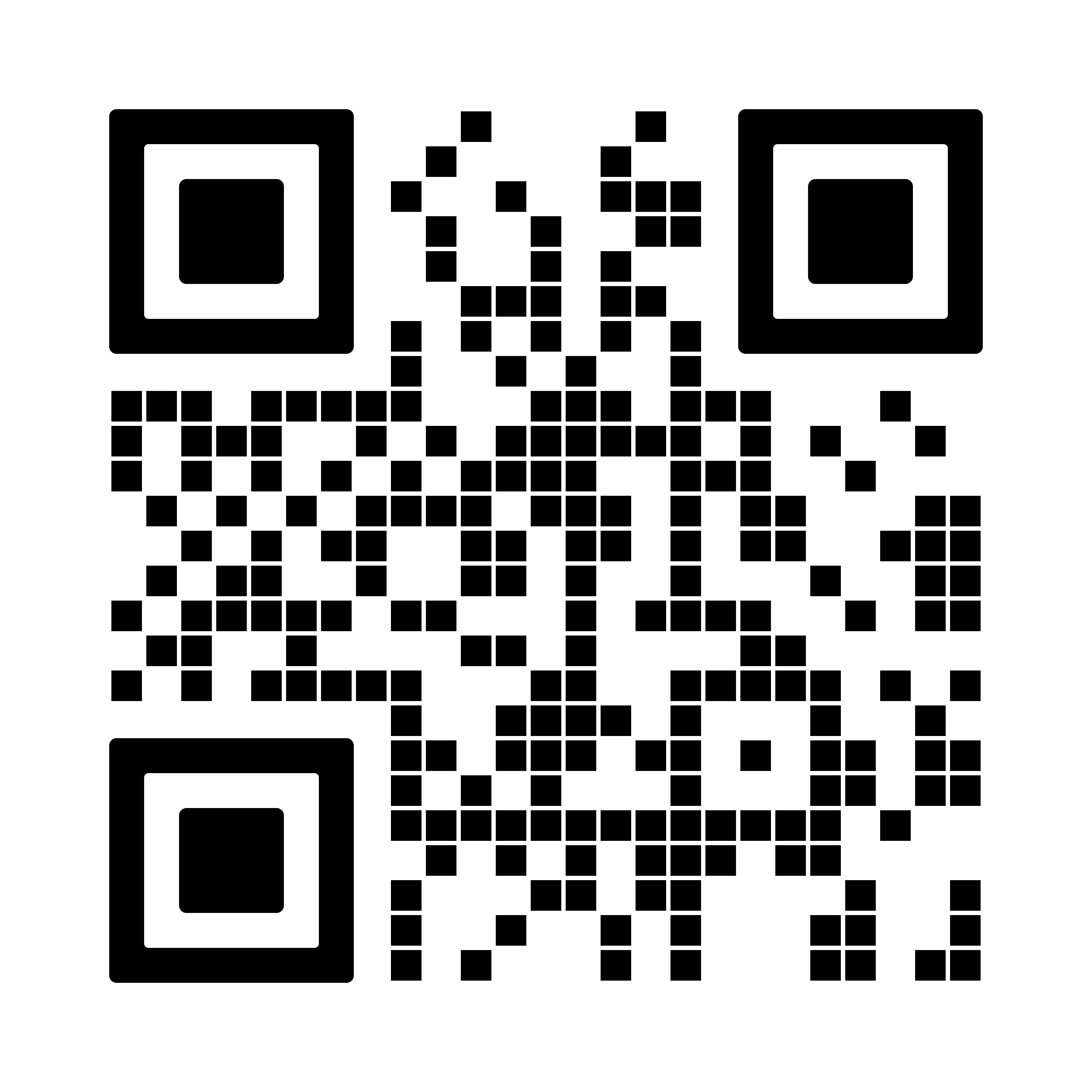 Lorem ipsum dolor sit amet, consectetur adipiscing elit, sed do eiusmod tempor incididunt ut labore et dolore magna aliqua.
adipiscing elit, sed do eiusmod tempor incididunt ut labore et dolore magna aliqua. Ut enim ad minim veniam, quis nostrud exercitation.
Scan for full abstract
This Scientific Poster Template Is Provided By WMed
Department/collaborating institution's logo: same height and/or width as WMed logo
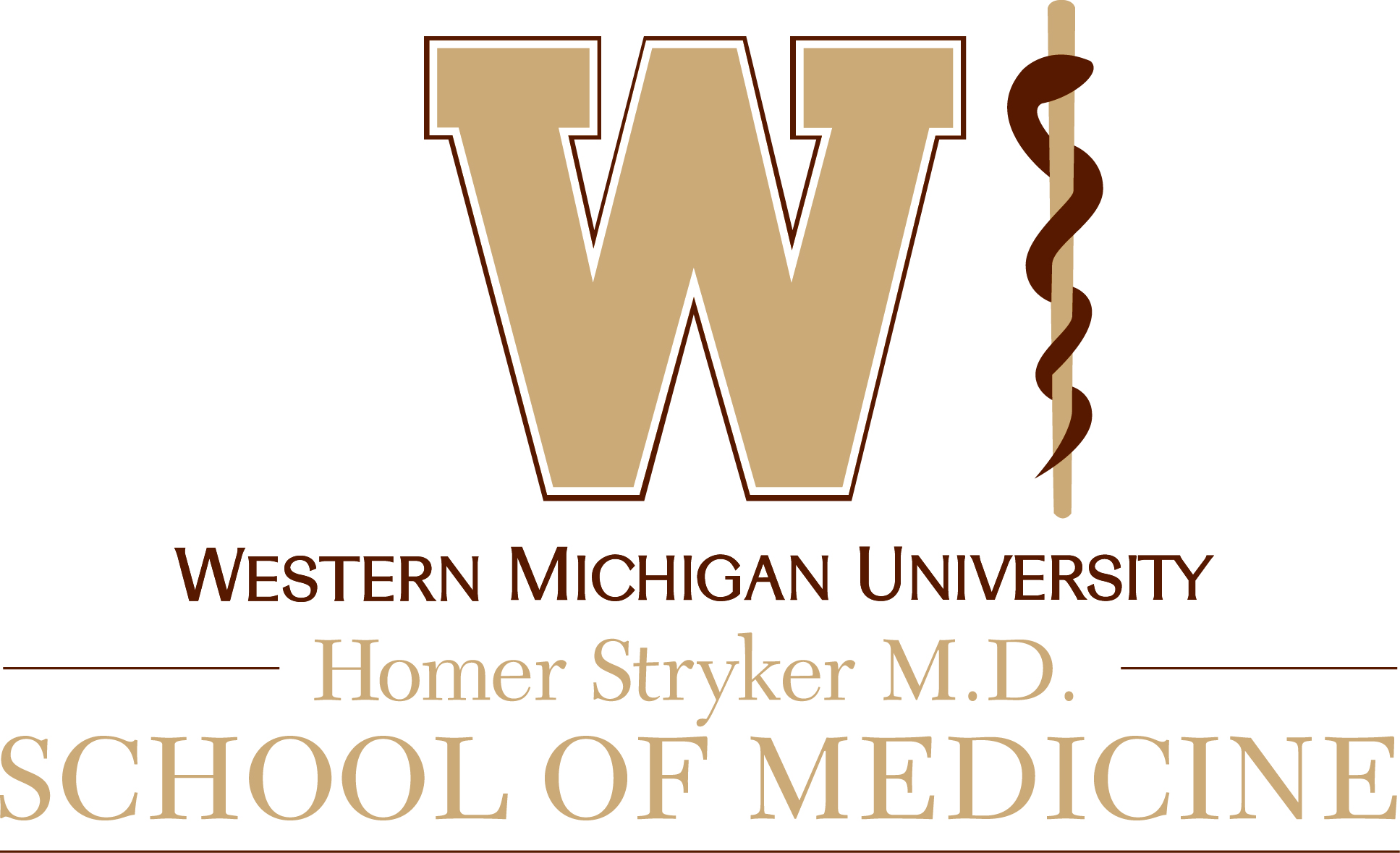 Presenting author name, other co-author’s names: 54-point, centered
Affiliation: department and/or program, institution, city, state: 48-point, centered
State the key point or takeaway of your poster here.
Add descriptive visuals and supporting data below.
Introduction
Results
WMed Recommended Fonts:
(Some of these fonts may not be available on your computer.)
New Caledonia LT Std
Georgia
Trade Gothic LT Std
Univers LT Std
Helvetica
Other fonts may be used but should be easy to read and professional.

See the WMed Identity Guide for more information and Secondary/Accent colors.

Please read this paper for more tips:
https://qrco.de/bcrgjy
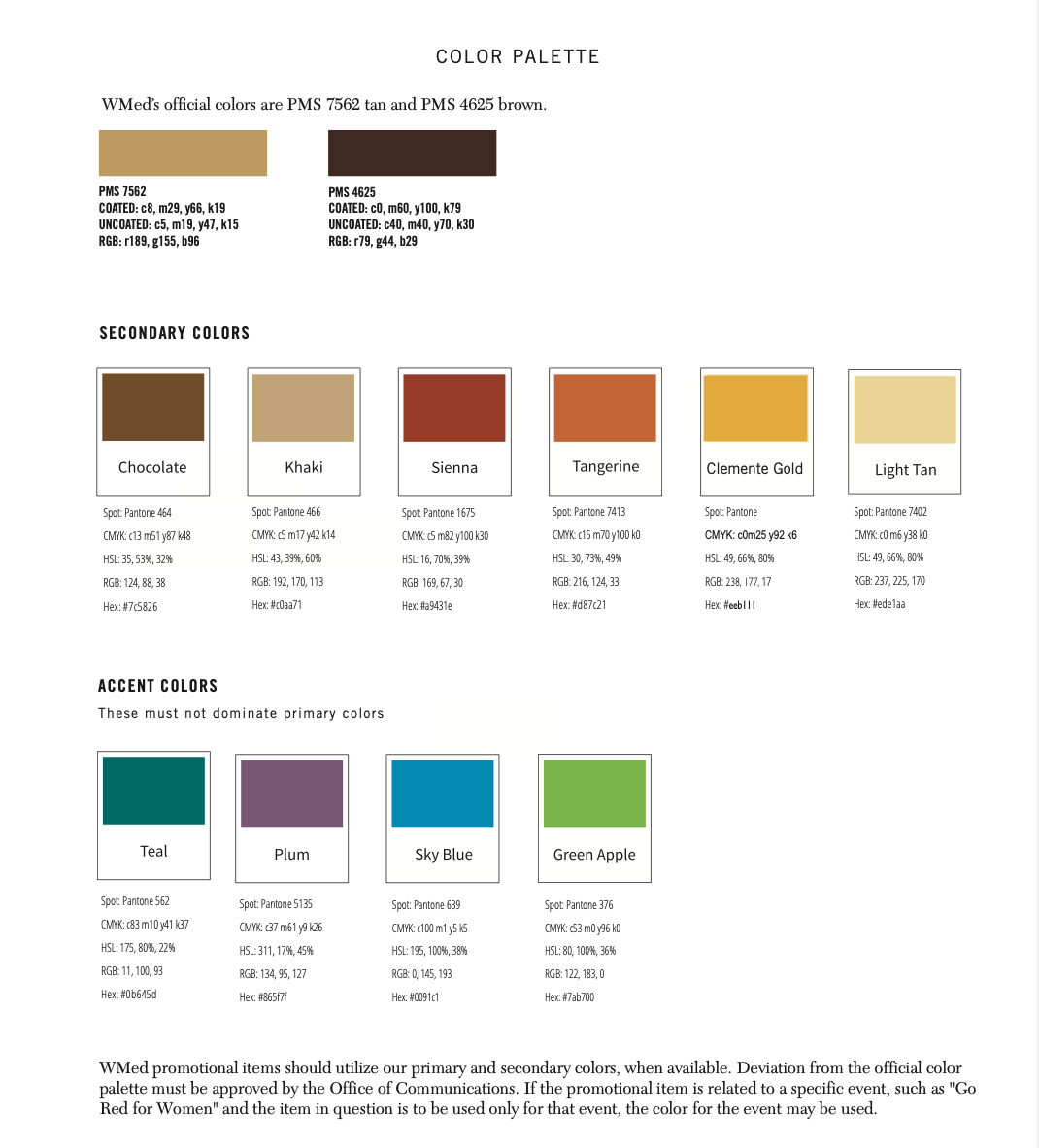 Figure 2: Sample medical icons
Figure 3: Sample plot
Methods
When Submitting your file:

The name MUST be the abstract ID, followed by the FIRST author’s last name.
EXAMPLE: 23.akkouch.pdf

A PowerPoint copy should always be retained. Save as a .pdf for submission to printing.
Conclusion
Figure 1: WMed approved color palette.
Simple is good, don’t make things crowded.
Make important information stand out (Bullets and numbering can improve readability)
Pay attention to spacing. 
Keep uniform distances down the column and in each section.
Do not alter the WMed logo.
Table 1: Sample table results
References
Acknowledgement
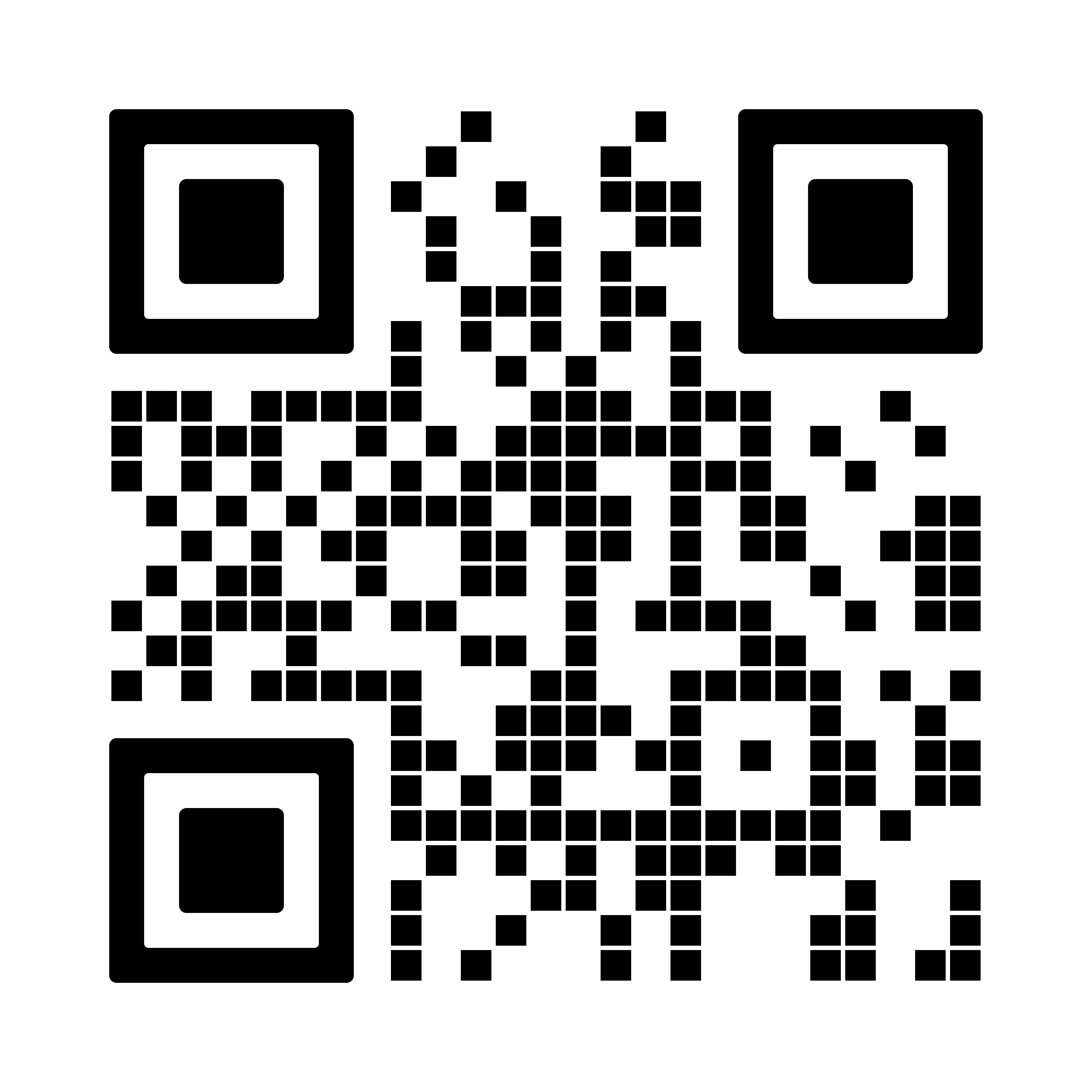 Lorem ipsum dolor sit amet, consectetur adipiscing elit, sed do eiusmod tempor incididunt ut labore et dolore magna aliqua.
adipiscing elit, sed do eiusmod tempor incididunt ut labore et dolore magna aliqua. Ut enim ad minim veniam, quis nostrud exercitation.
Scan for full abstract
This Scientific Poster Template Is Provided By WMed
Department/collaborating institution's logo: same height and/or width as WMed logo
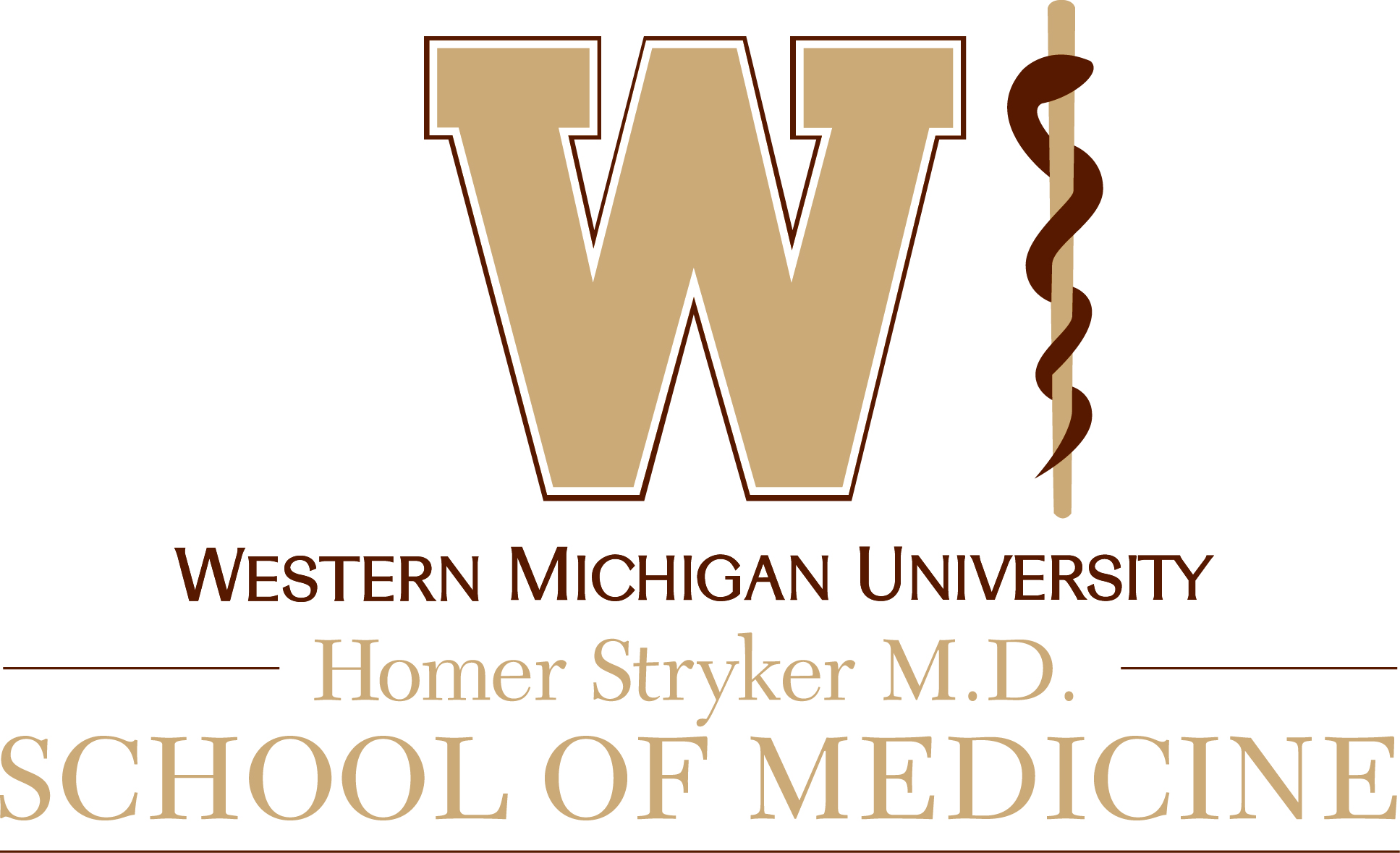 Presenting author name, other co-author’s names: 54-point, centered
Affiliation: department and/or program, institution, city, state: 48-point, centered
Introduction
Results
WMed Recommended Fonts:
(Some of these fonts may not be available on your computer.)
New Caledonia LT Std
Georgia
Trade Gothic LT Std
Univers LT Std
Helvetica
Other fonts may be used but should be easy to read and professional.

See the WMed Identity Guide for more information and Secondary/Accent colors.

When Submitting your file:
The name MUST be the abstract ID, followed by the FIRST author’s last name.
EXAMPLE: 23.akkouch.pdf

	A PowerPoint copy should always be retained. Save as a .pdf for submission to printing.

Please read this paper for more tips:
https://qrco.de/bcrgjy
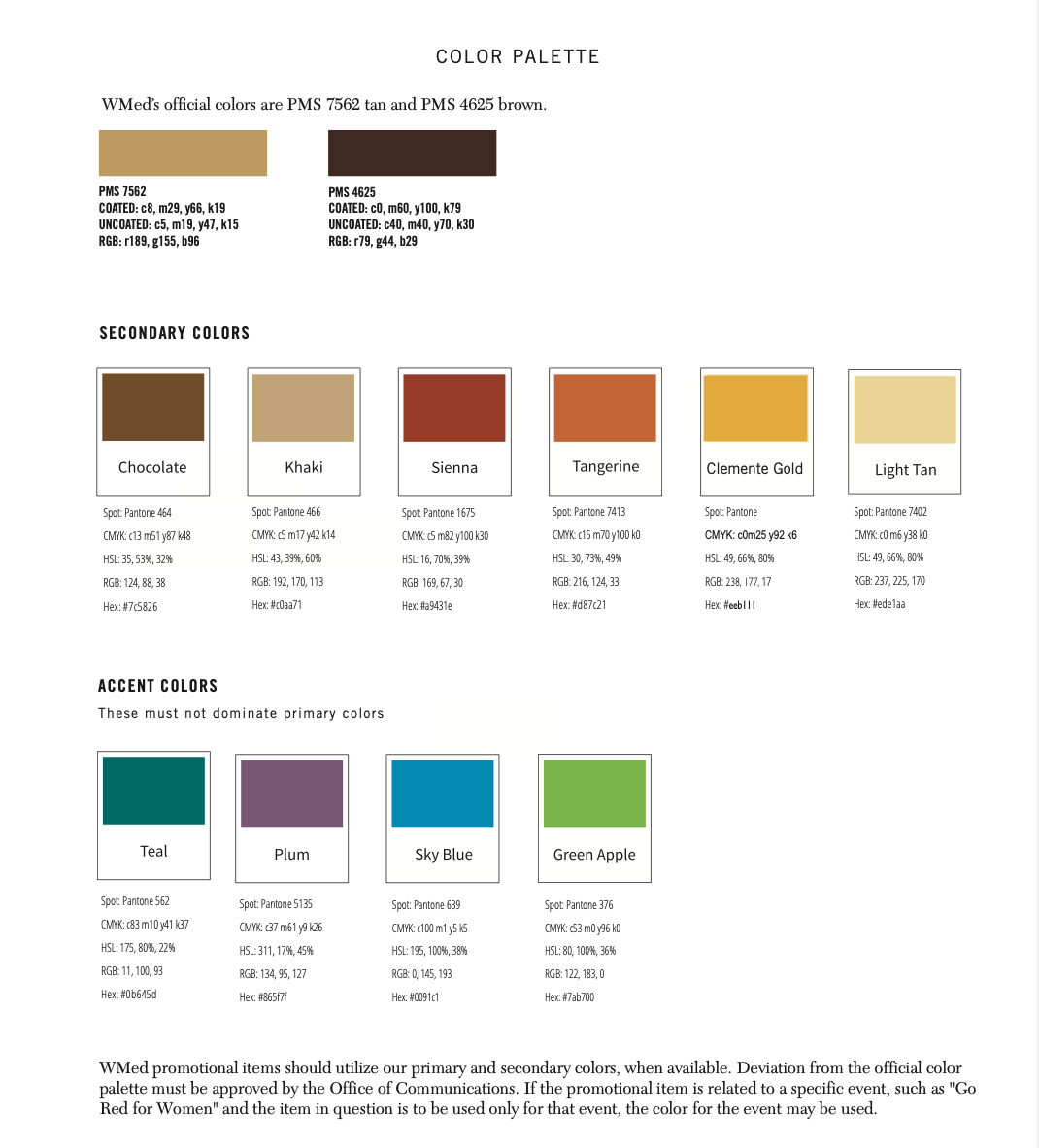 Figure 2: Sample medical icons
Figure 1: WMed approved color palette.
Methods
Figure 3: Sample plot
Table 1: Sample table results
Lorem ipsum dolor sit amet, consectetur adipiscing elit, sed do eiusmod tempor incididunt ut labore et dolore magna aliqua.
Ut enim ad minim veniam, quis nostrud exercitation ullamco laboris nisi ut aliquip. 
Duis aute irure dolor in reprehenderit in voluptate velit esse cillum dolore eu fugiat nulla pariatur.
Excepteur sint occaecat cupidatat non proident.
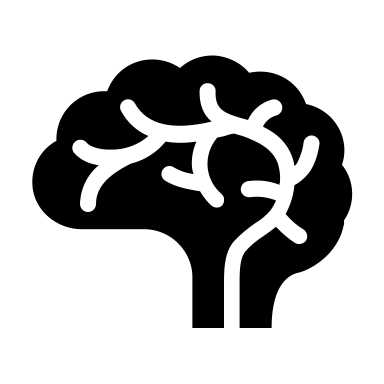 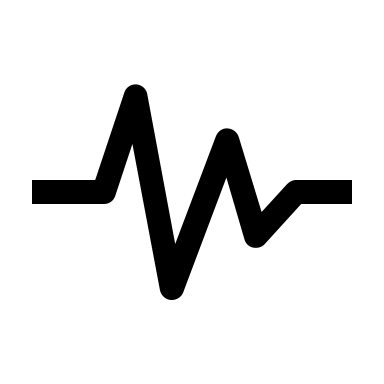 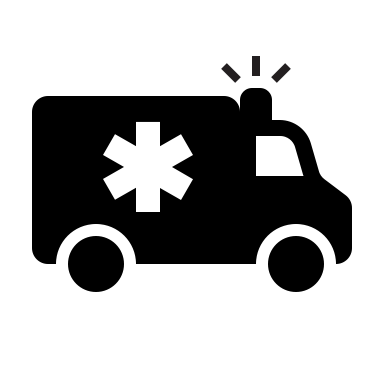 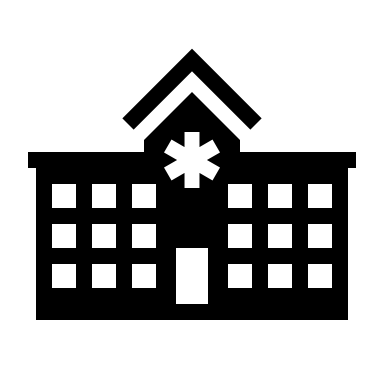 Conclusion
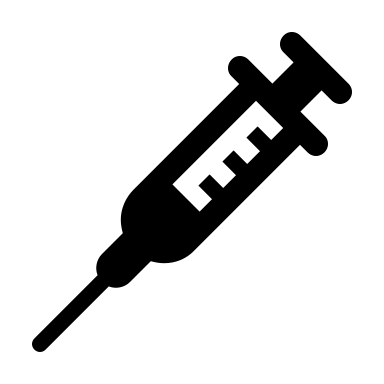 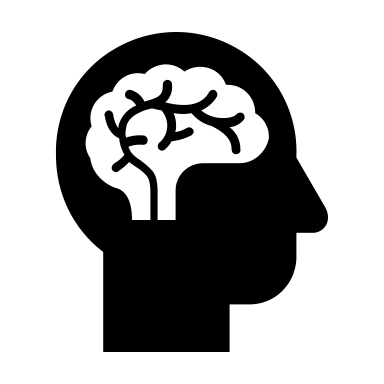 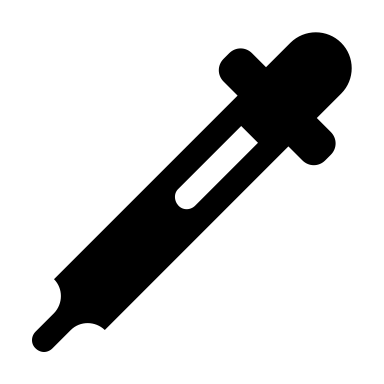 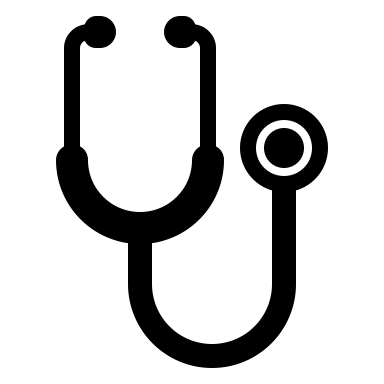 Simple is good, don’t make things crowded.
Make important information stand out (Bullets and numbering can improve readability)
Pay attention to spacing. 
Keep uniform distances down the column and in each section.
Do not alter the WMed logo.
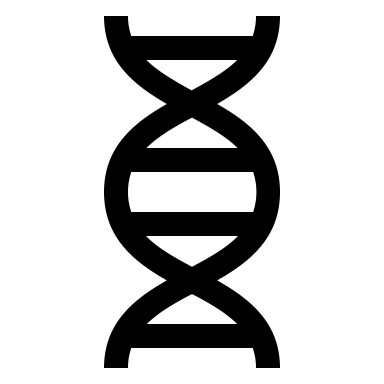 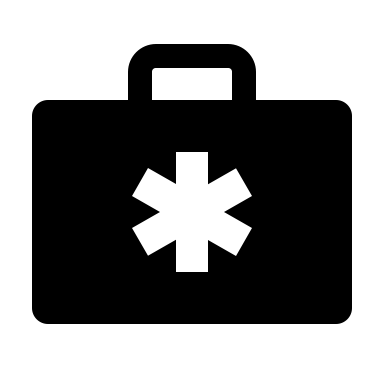 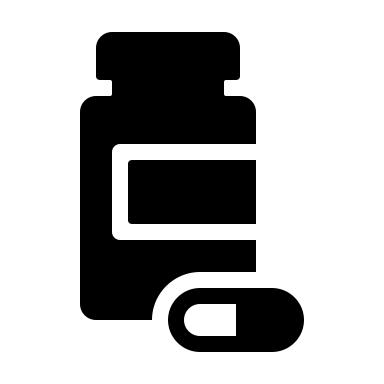 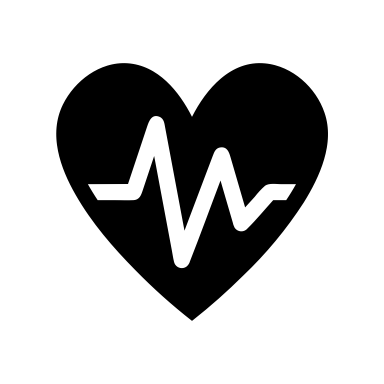 References
Acknowledgement
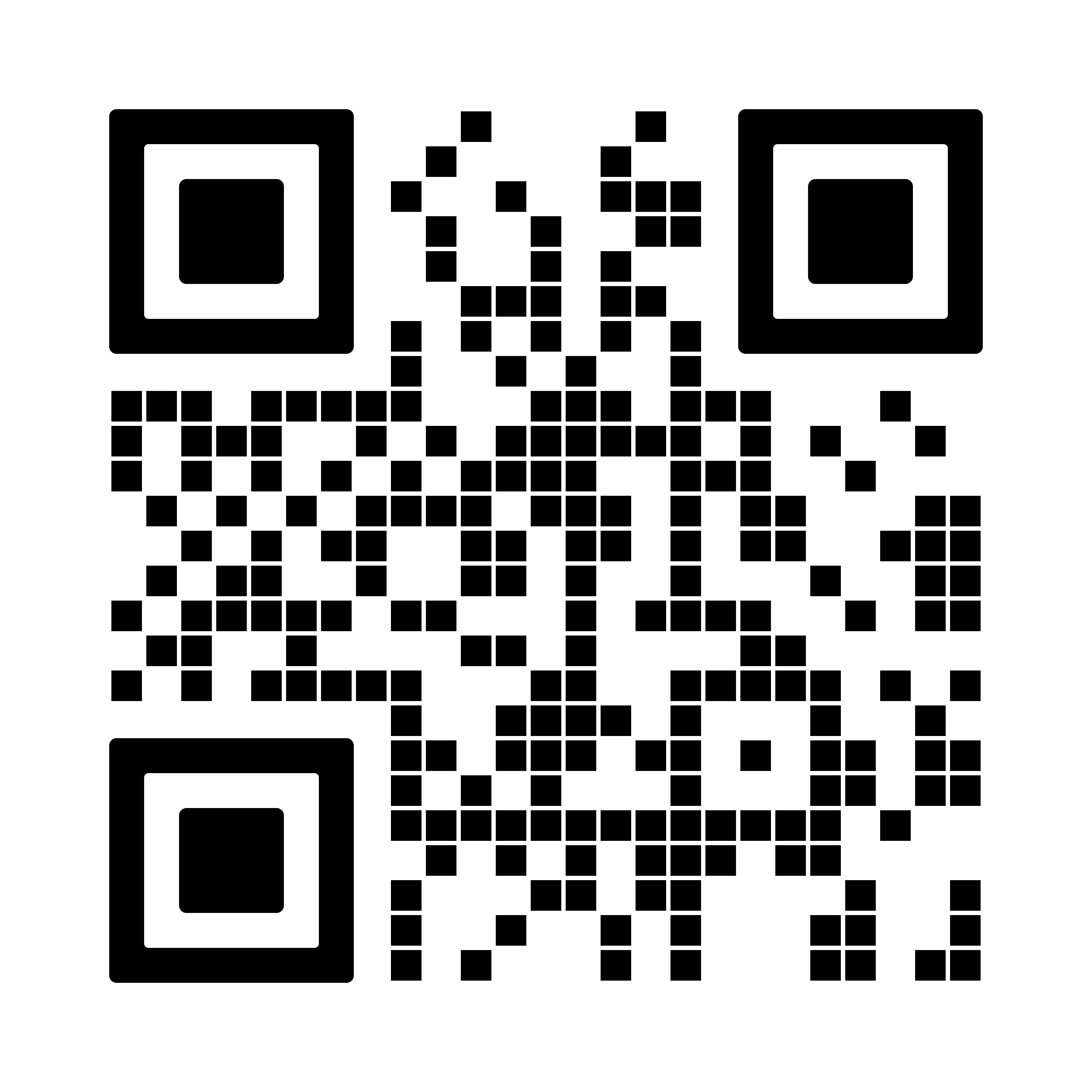 Lorem ipsum dolor sit amet, consectetur adipiscing elit, sed do eiusmod tempor incididunt ut labore et dolore magna aliqua.
adipiscing elit, sed do eiusmod tempor incididunt ut labore et dolore magna aliqua. Ut enim ad minim veniam, quis nostrud exercitation.
Scan for full abstract
This Scientific Poster Template Is Provided By WMed
Department/collaborating institution's logo: same height and/or width as WMed logo
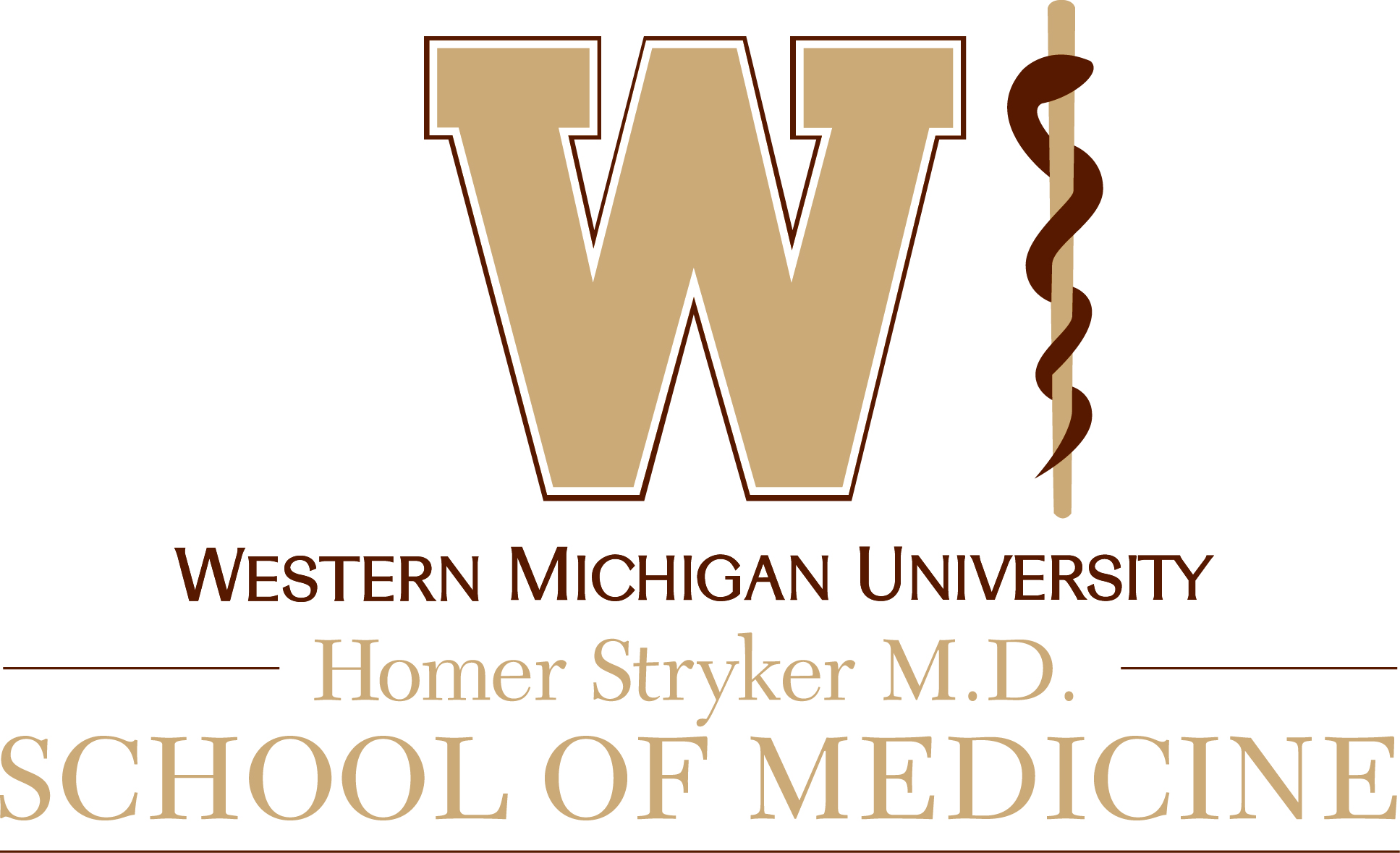 Presenting author name, other co-author’s names: 54-point, centered
Affiliation: department and/or program, institution, city, state: 48-point, centered
Introduction
Results
WMed Recommended Fonts:
(Some of these fonts may not be available on your computer.)
New Caledonia LT Std
Georgia
Trade Gothic LT Std
Univers LT Std
Helvetica
Other fonts may be used but should be easy to read and professional.

See the WMed Identity Guide for more information and Secondary/Accent colors.

When Submitting your file:
The name MUST be the abstract ID, followed by the FIRST author’s last name.
EXAMPLE: 23.akkouch.pdf
A PowerPoint copy should always be retained. Save as a .pdf for submission to printing.
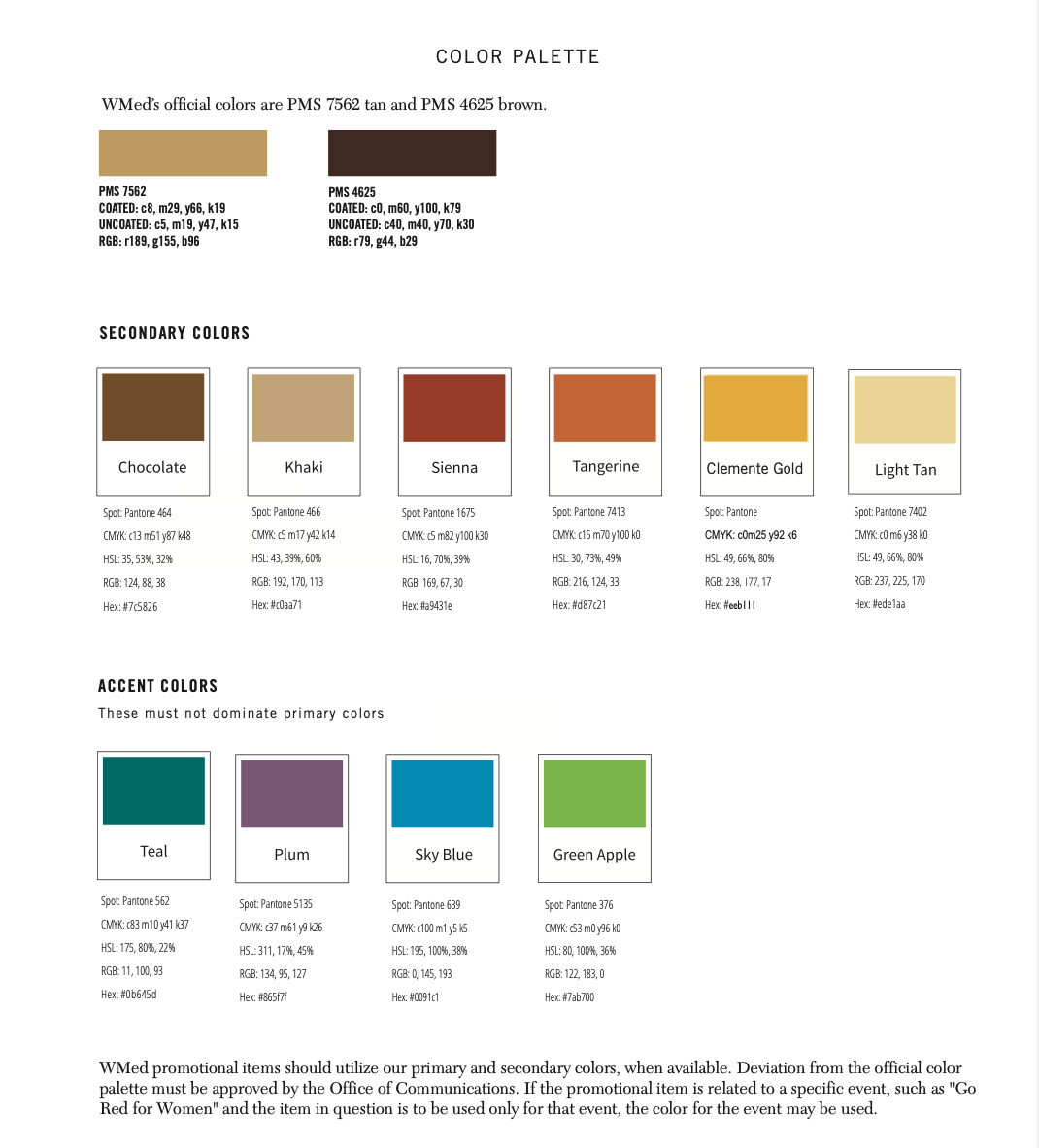 Figure 2: WMed approved color palette.
Methods
Lorem ipsum dolor sit amet, consectetur adipiscing elit, sed do eiusmod tempor incididunt ut labore et dolore magna aliqua.
Ut enim ad minim veniam, quis nostrud exercitation ullamco laboris nisi ut aliquip. 
Duis aute irure dolor in reprehenderit in voluptate velit esse cillum dolore eu fugiat nulla pariatur.
Excepteur sint occaecat cupidatat non proident.
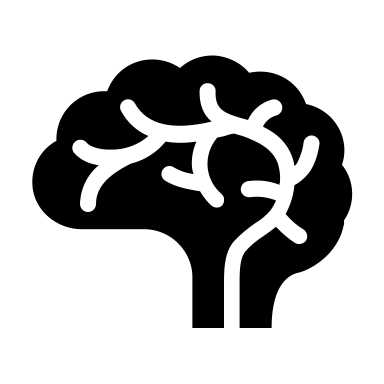 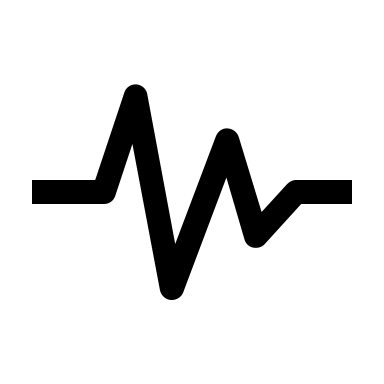 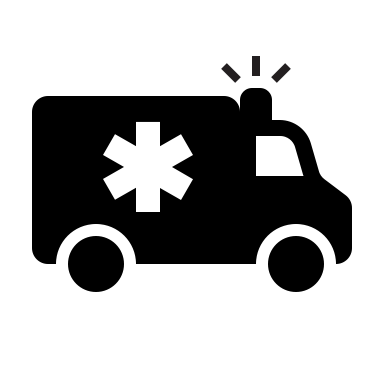 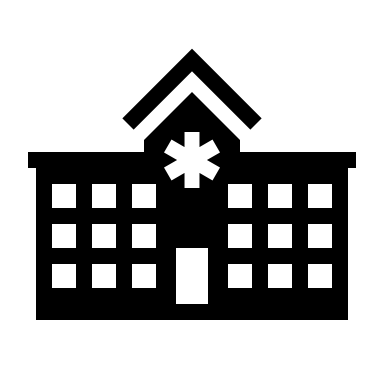 Figure 3: Sample plot
Figure 4: Sample medical icons
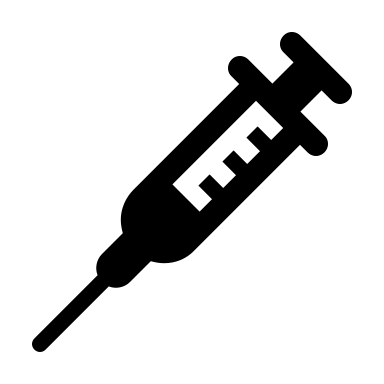 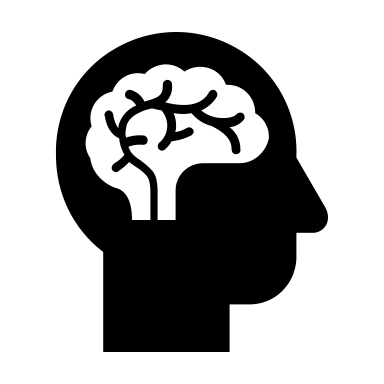 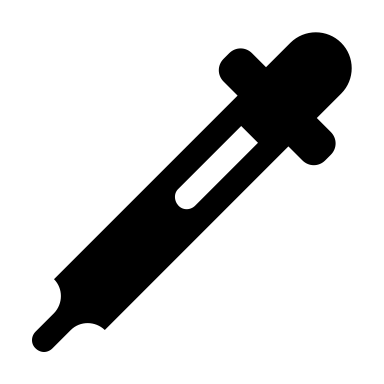 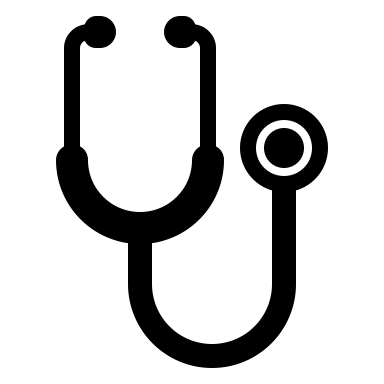 Conclusion
Simple is good, don’t make things crowded.
Make important information stand out (Bullets and numbering can improve readability)
Pay attention to spacing. 
Keep uniform distances down the column and in each section.
Do not alter the WMed logo.
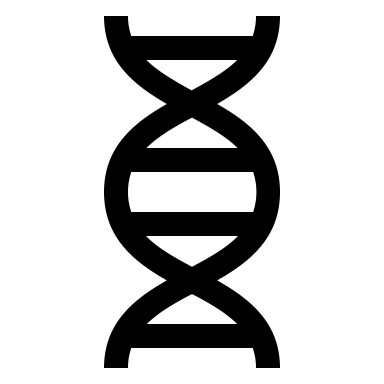 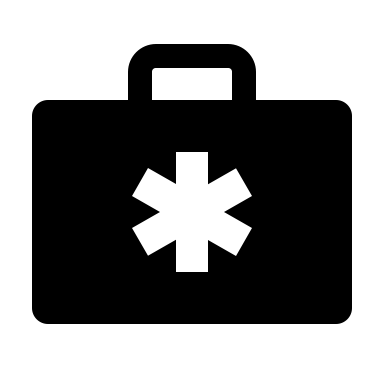 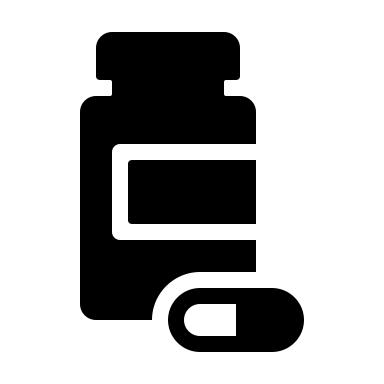 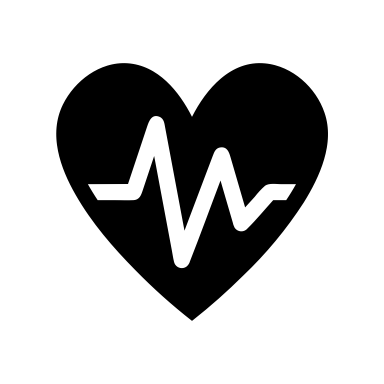 Figure 1: Sample chart
References
Acknowledgement
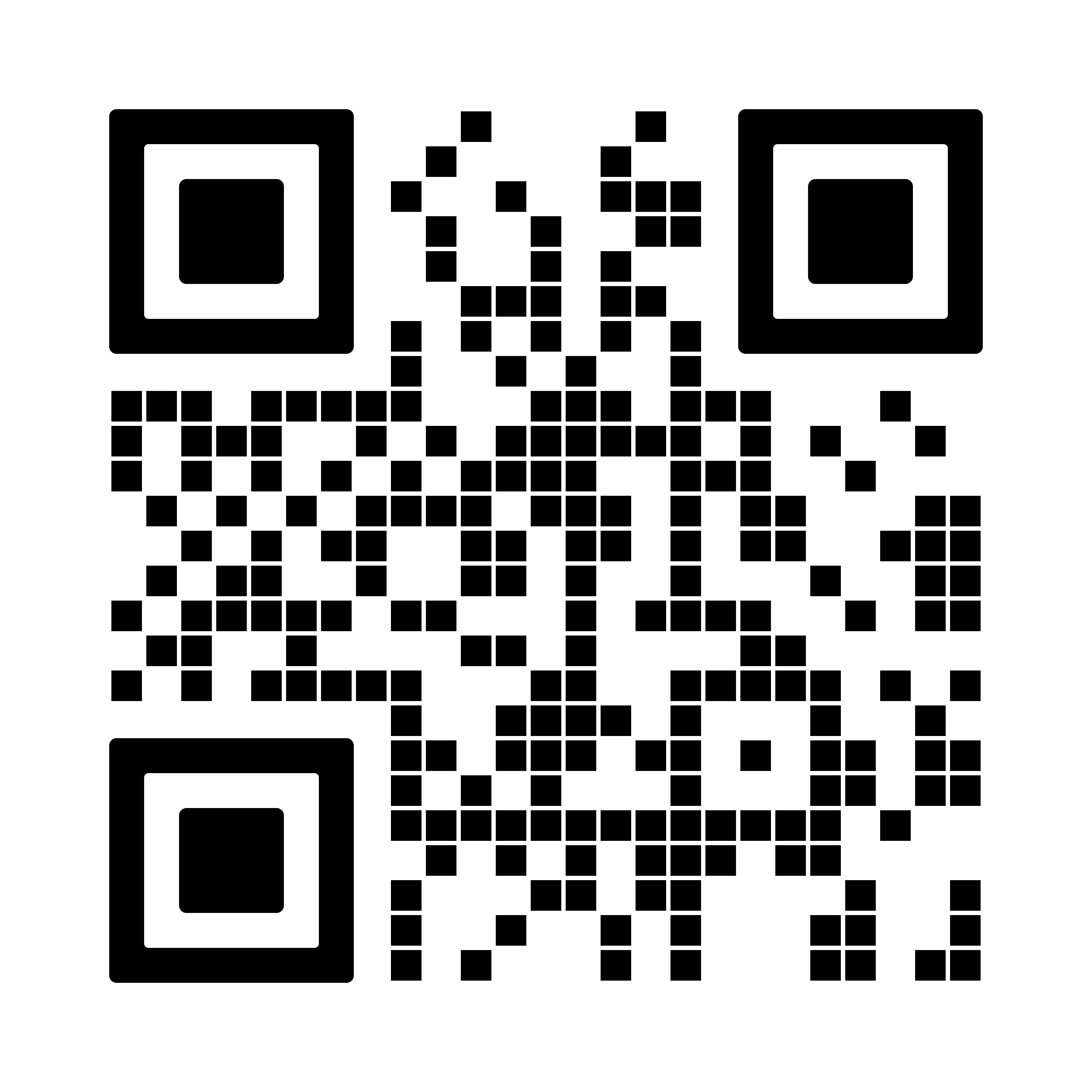 Lorem ipsum dolor sit amet, consectetur adipiscing elit, sed do eiusmod tempor incididunt ut labore et dolore magna aliqua.
adipiscing elit, sed do eiusmod tempor incididunt ut labore et dolore magna aliqua. Ut enim ad minim veniam, quis nostrud exercitation.
Scan for full abstract
This Scientific Poster Template Is Provided By WMed
Department/collaborating institution's logo: same height and/or width as WMed logo
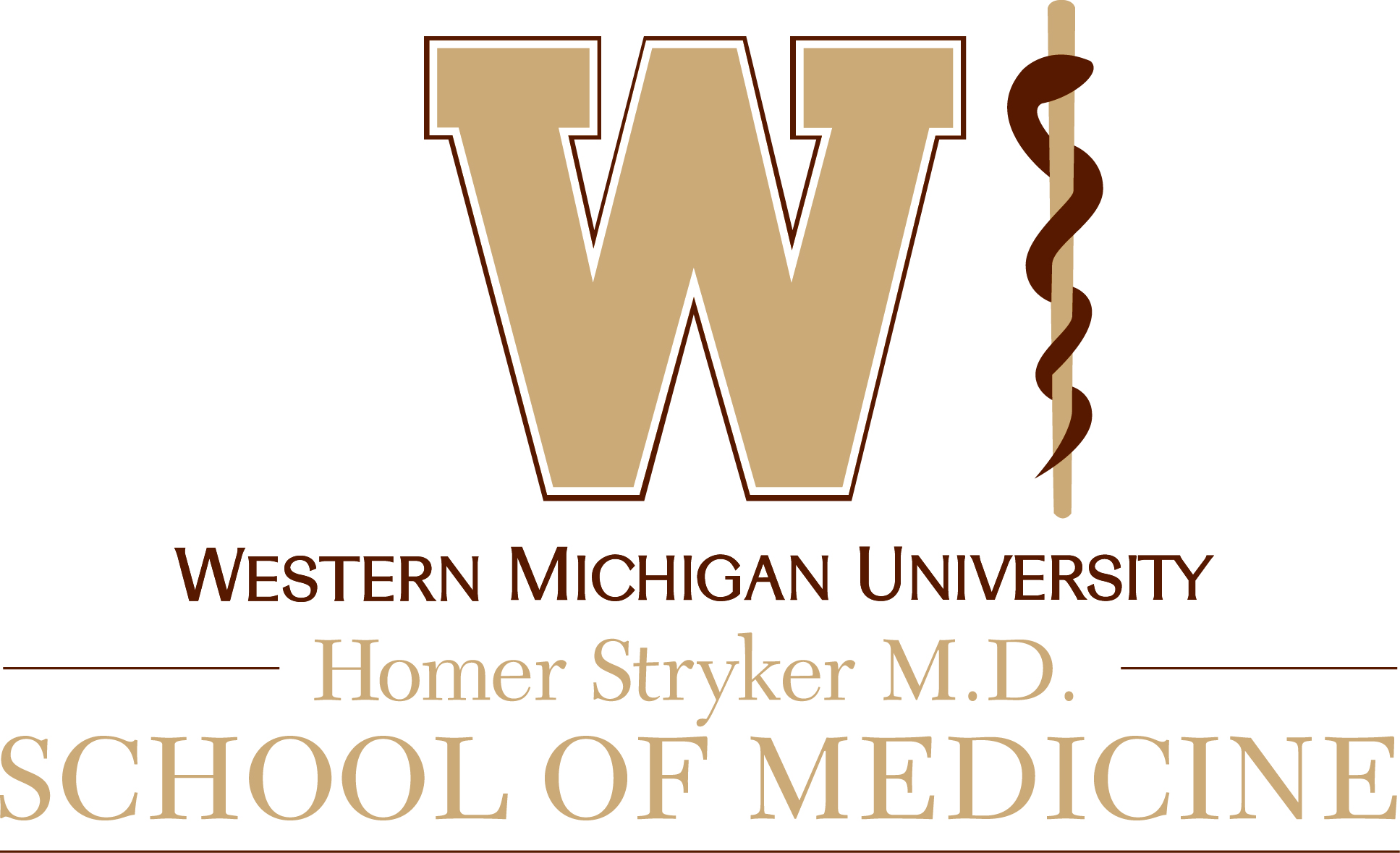 Presenting author name, other co-author’s names: 54-point, centered
Affiliation: department and/or program, institution, city, state: 48-point, centered
Introduction
Results
WMed Recommended Fonts:
(Some of these fonts may not be available on your computer.)
New Caledonia LT Std
Georgia
Trade Gothic LT Std
Univers LT Std
Helvetica
Other fonts may be used but should be easy to read and professional.
See the WMed Identity Guide for more information and Secondary/Accent colors.

When Submitting your file:
The name MUST be the abstract ID, followed by the FIRST author’s last name.
EXAMPLE: 23.akkouch.pdf
A PowerPoint copy should always be retained. Save as a .pdf for submission to printing. 
Please read this paper for more tips: https://qrco.de/bcrgjy
Figure 1: Sample chart
Figure 2: Sample medical icons
Methods
Poster Design Tips:

Simple is good, don’t make things crowded. (This includes the title and body)
Make important information stand out.
	 (Bullets and numbering can improve readability)
Pay attention to spacing. Keep uniform distances down the column and in each section.
Do not alter the WMed logo. 
(this will result in rejection by FASTSIGNS)
View your poster at 200% size to ensure you are happy with the graphic quality.
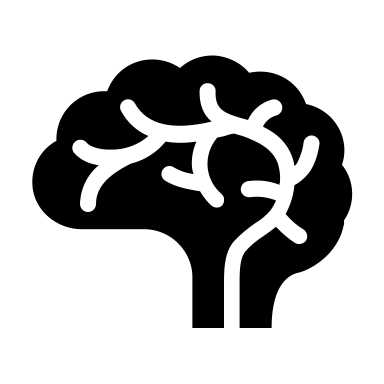 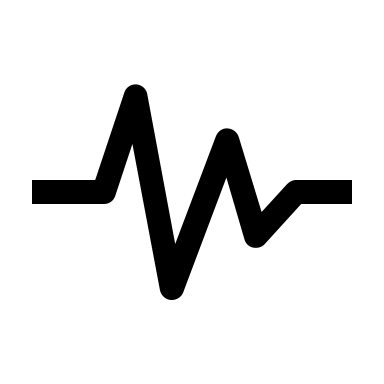 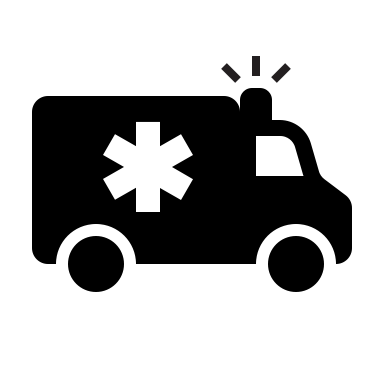 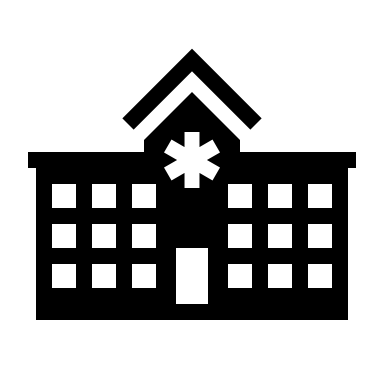 Figure 3: Sample plot
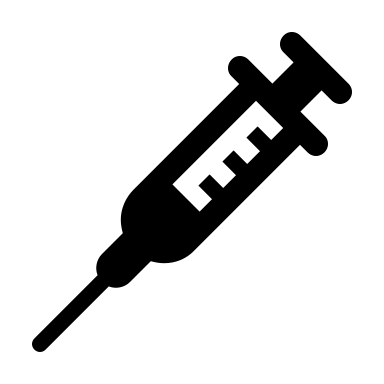 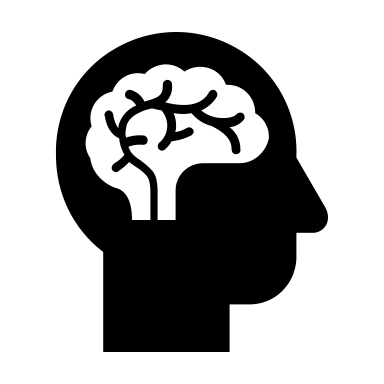 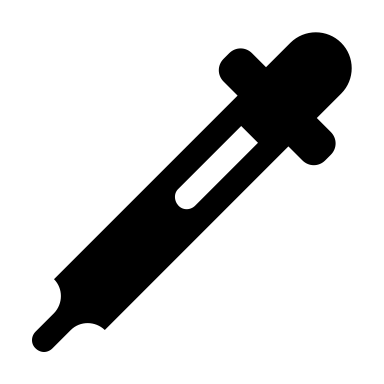 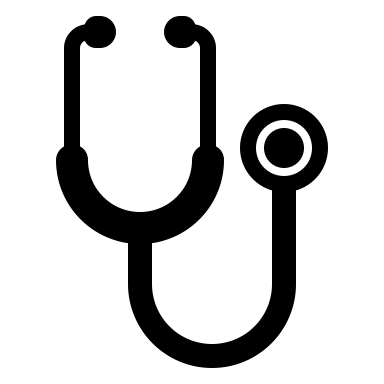 Conclusion
Simple is good, don’t make things crowded.
Make important information stand out (Bullets and numbering can improve readability)
Pay attention to spacing. 
Keep uniform distances down the column and in each section.
Do not alter the WMed logo.
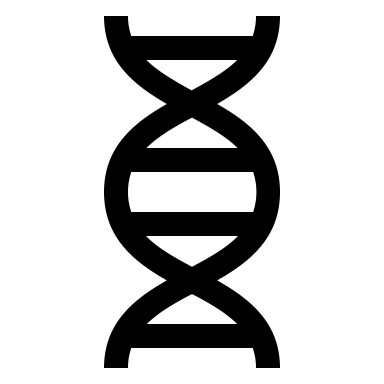 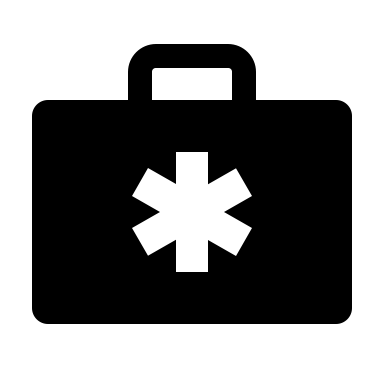 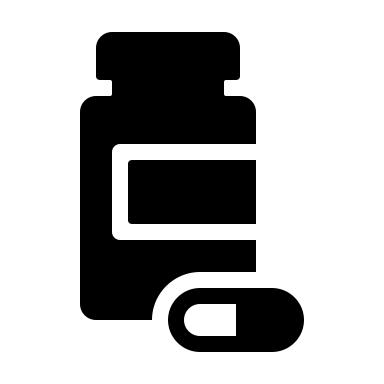 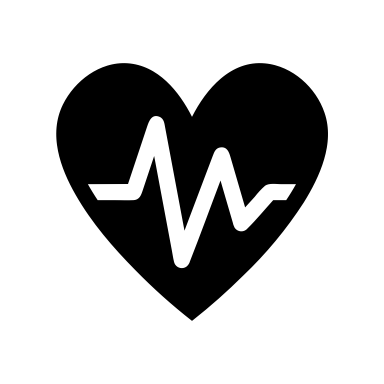 References
Acknowledgement
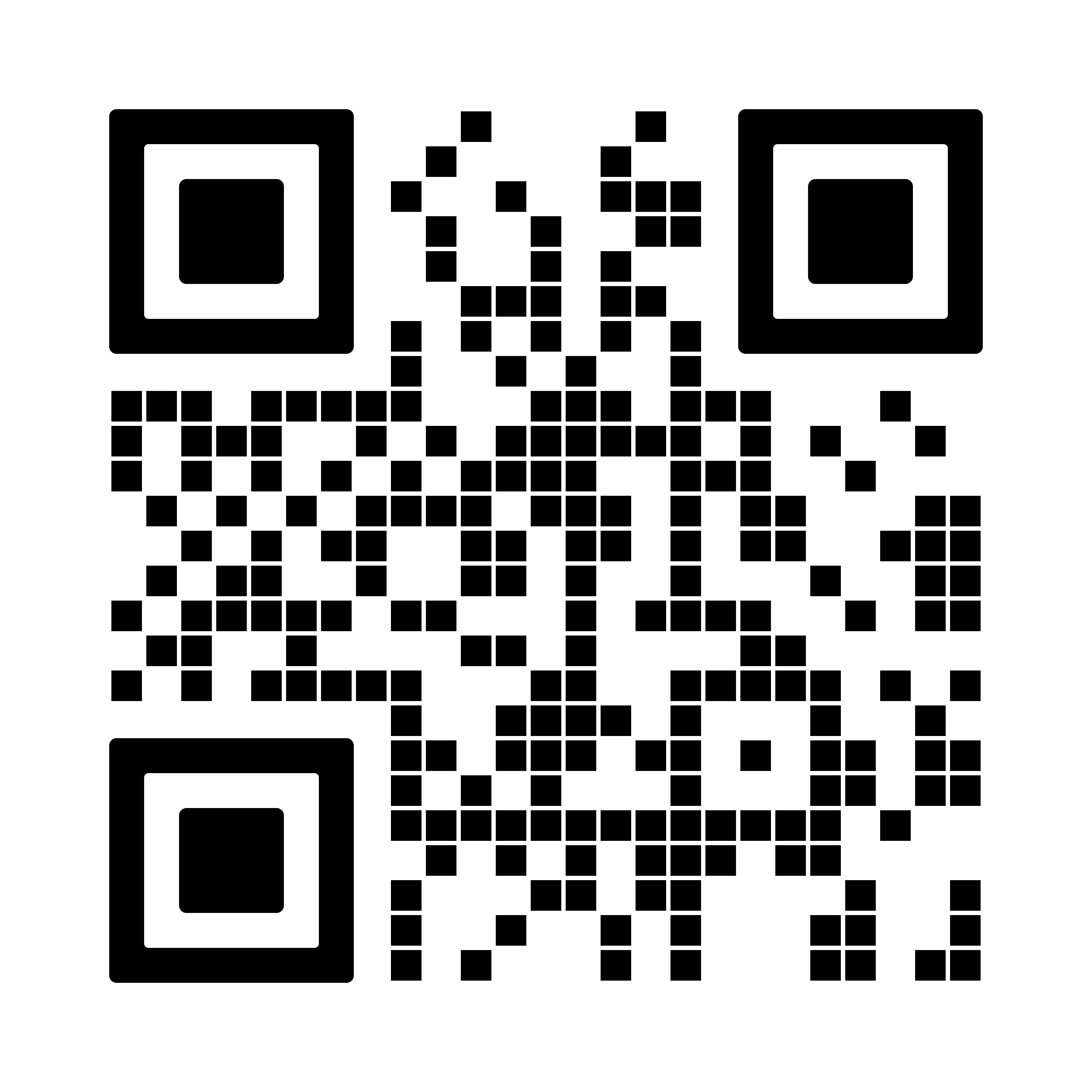 Scan for full abstract
Lorem ipsum dolor sit amet, consectetur adipiscing elit, sed do eiusmod tempor incididunt ut labore et dolore magna aliqua.
adipiscing elit, sed do eiusmod tempor incididunt ut labore et dolore magna aliqua. Ut enim ad minim veniam, quis nostrud exercitation.
This Scientific Poster Template Is Provided By WMed
Department/collaborating institution's logo: same height and/or width as WMed logo
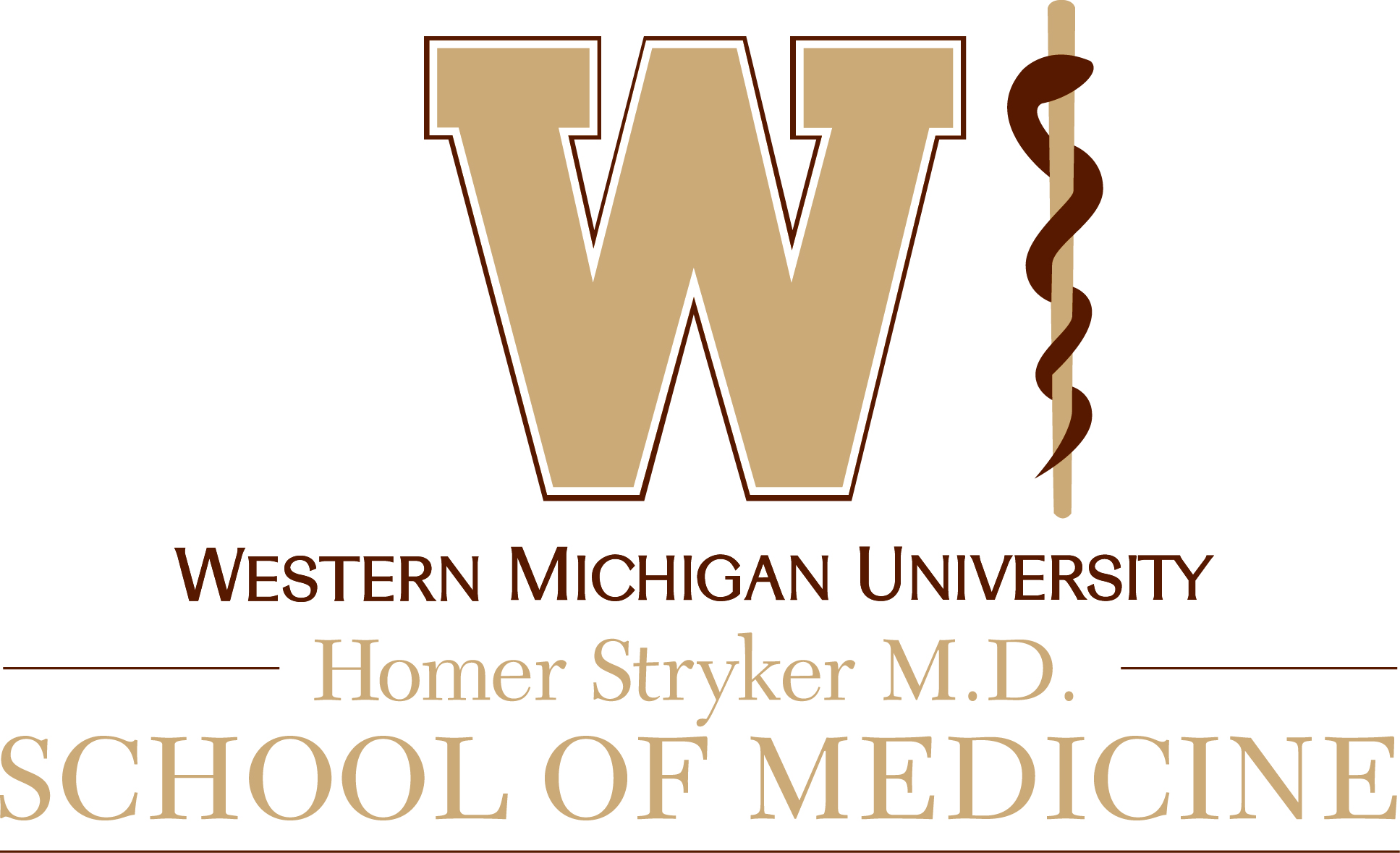 Presenting author name, other co-author’s names: 54-point, centered
Affiliation: department and/or program, institution, city, state: 48-point, centered
Introduction
Results
WMed Recommended Fonts:
(Some of these fonts may not be available on your computer.)
New Caledonia LT Std
Georgia
Trade Gothic LT Std
Univers LT Std
Helvetica
Other fonts may be used but should be easy to read and professional.
See the WMed Identity Guide for more information and Secondary/Accent colors.

When Submitting your file:
The name MUST be the abstract ID, followed by the FIRST author’s last name.
EXAMPLE: 23.akkouch.pdf
A PowerPoint copy should always be retained. Save as a .pdf for submission to printing. 
Please read this paper for more tips: https://qrco.de/bcrgjy
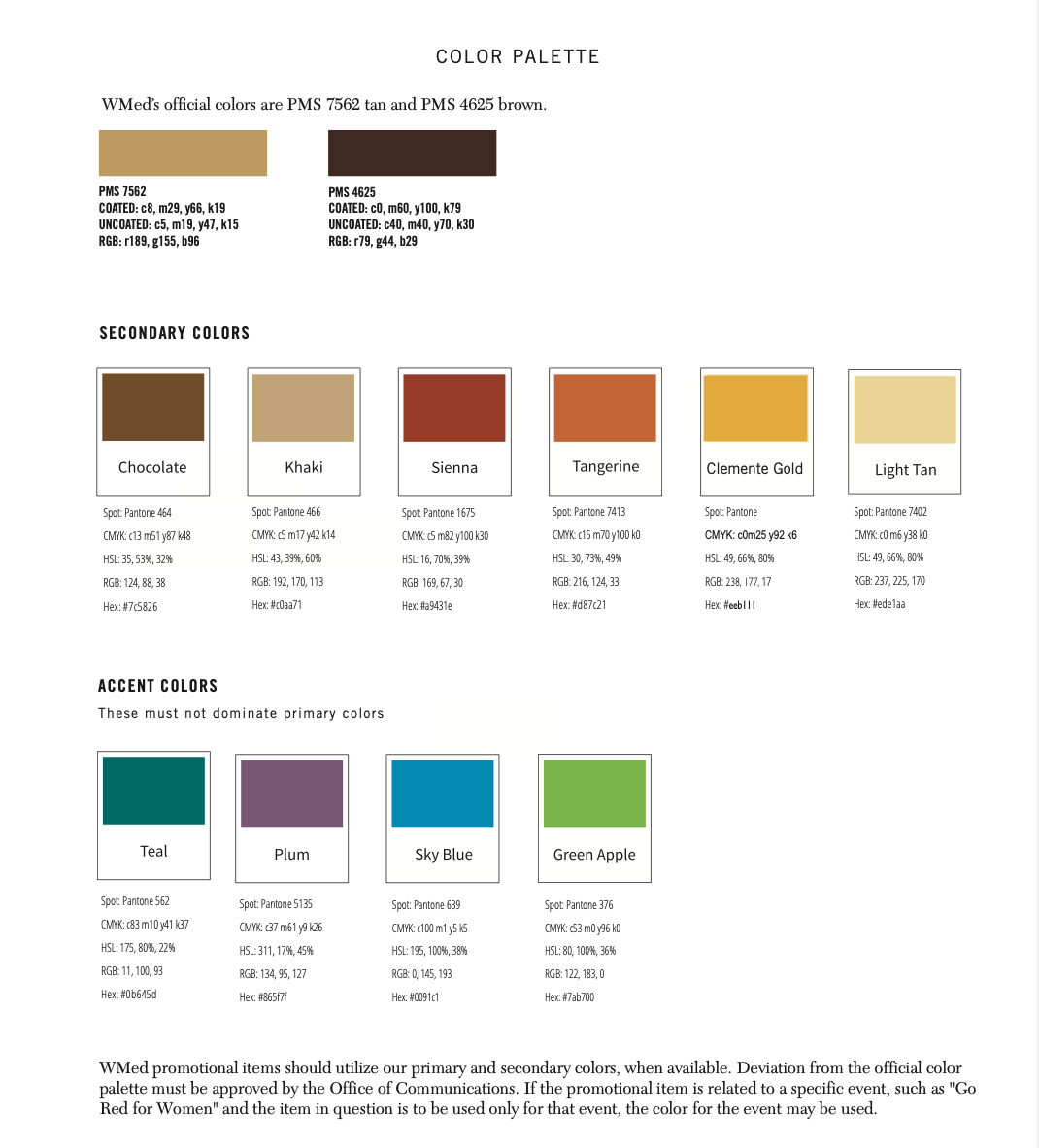 Figure 2: WMed approved color palette
Methods
Lorem ipsum dolor sit amet, consectetur adipiscing elit, sed do eiusmod tempor incididunt ut labore et dolore magna aliqua.
Ut enim ad minim veniam, quis nostrud exercitation ullamco laboris nisi ut aliquip. 
Duis aute irure dolor in reprehenderit in voluptate velit esse cillum dolore eu fugiat nulla pariatur.
Excepteur sint occaecat cupidatat non proident.
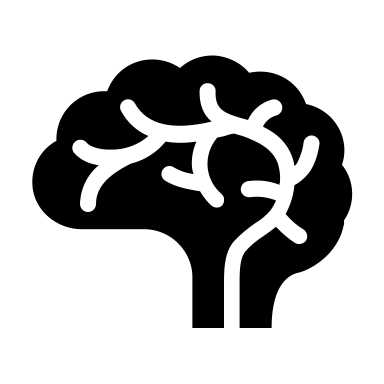 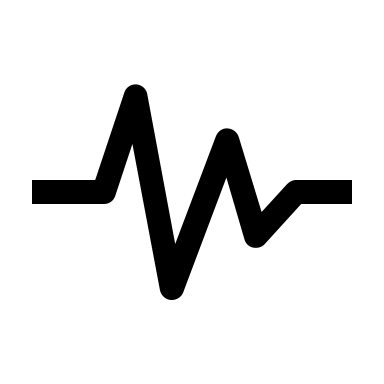 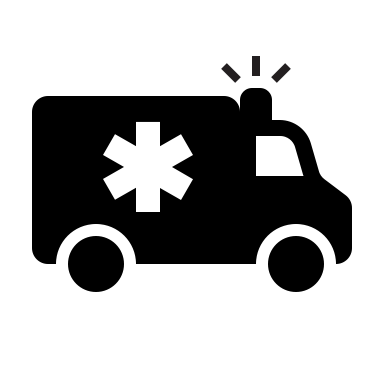 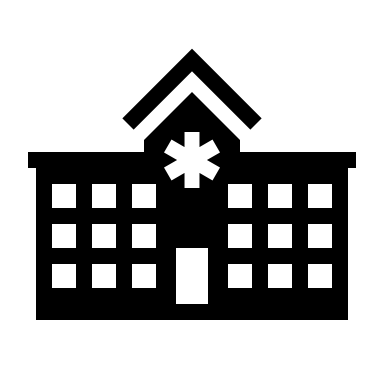 Figure 3: Sample plot
Figure 3: Sample plot
Figure 4: Sample medical icons
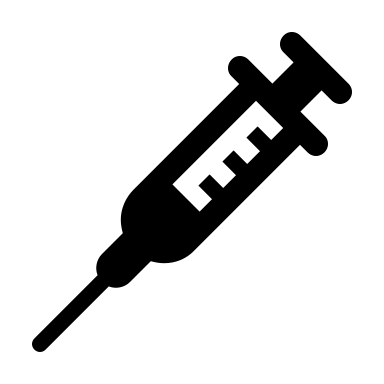 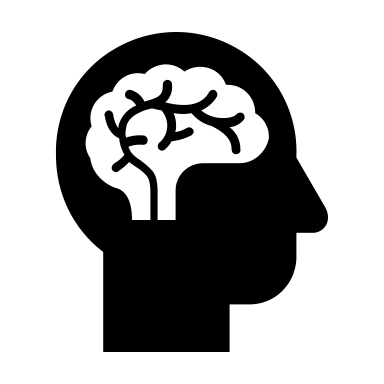 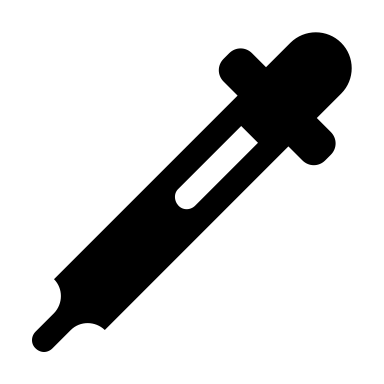 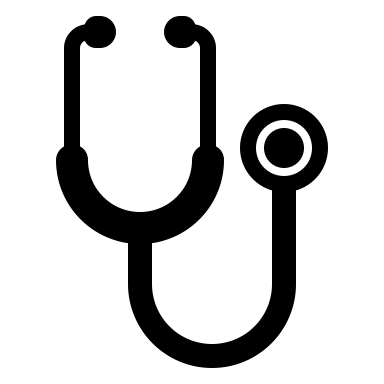 Conclusion
Simple is good, don’t make things crowded.
Make important information stand out (Bullets and numbering can improve readability)
Pay attention to spacing. 
Keep uniform distances down the column and in each section.
Do not alter the WMed logo.
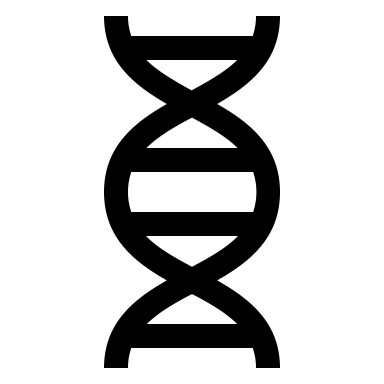 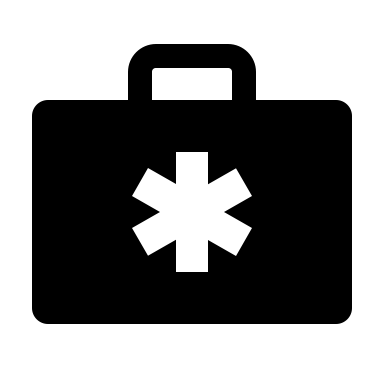 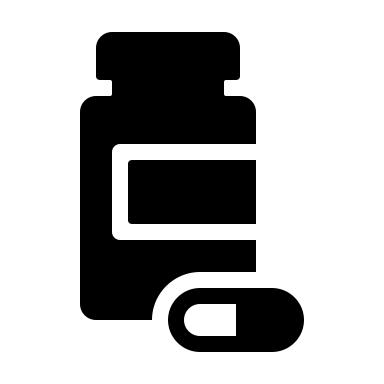 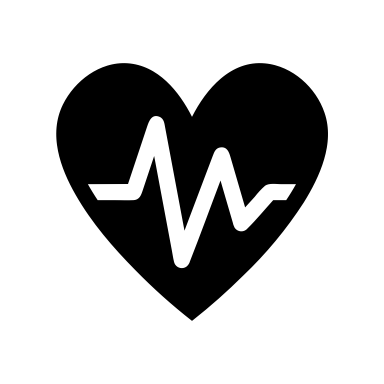 Figure 1: Sample chart
References
Acknowledgement
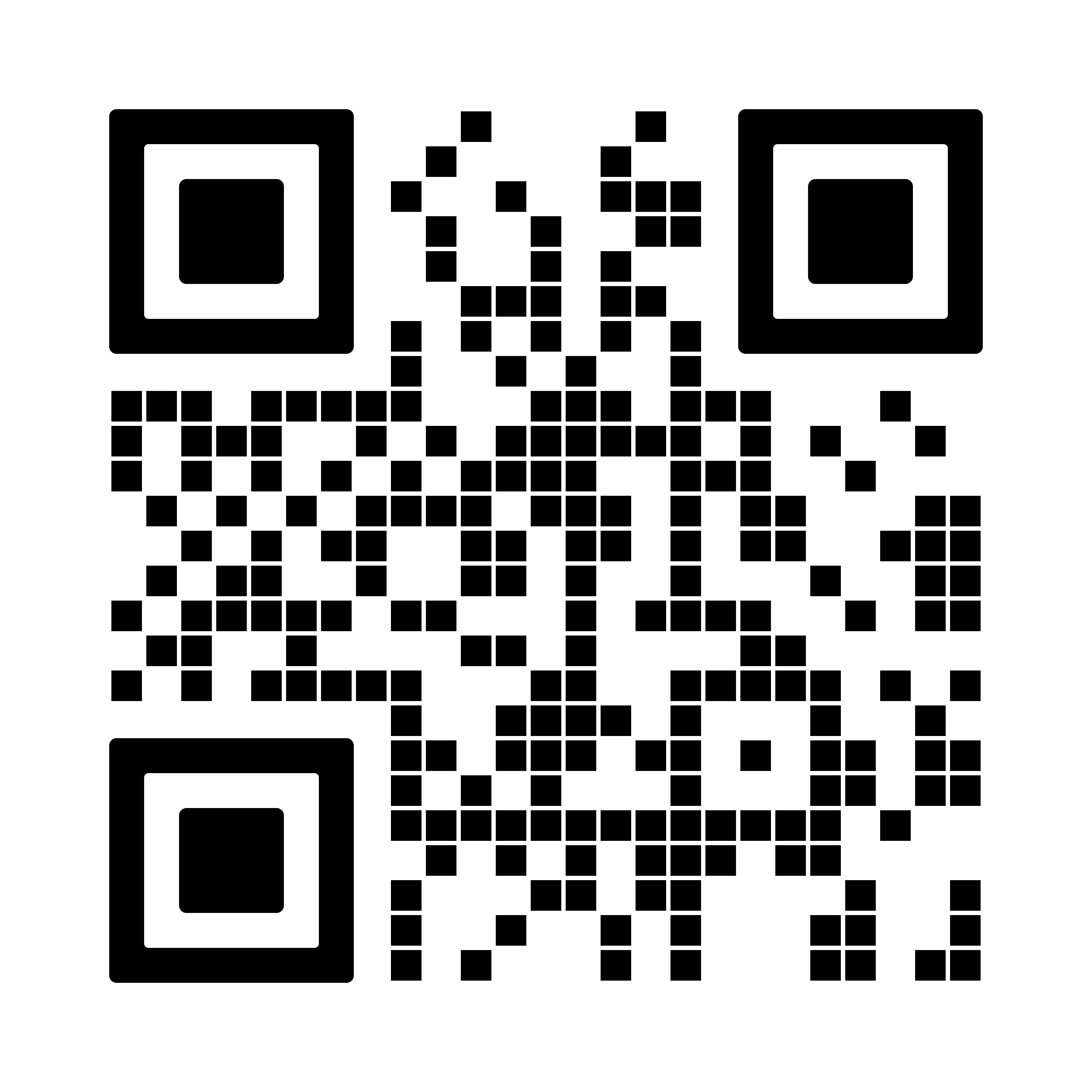 Scan for full abstract
Lorem ipsum dolor sit amet, consectetur adipiscing elit, sed do eiusmod tempor incididunt ut labore et dolore magna aliqua.
adipiscing elit, sed do eiusmod tempor incididunt ut labore et dolore magna aliqua. Ut enim ad minim veniam, quis nostrud exercitation.
This Scientific Poster Template Is Provided By WMed
Department/collaborating institution's logo: same height and/or width as WMed logo
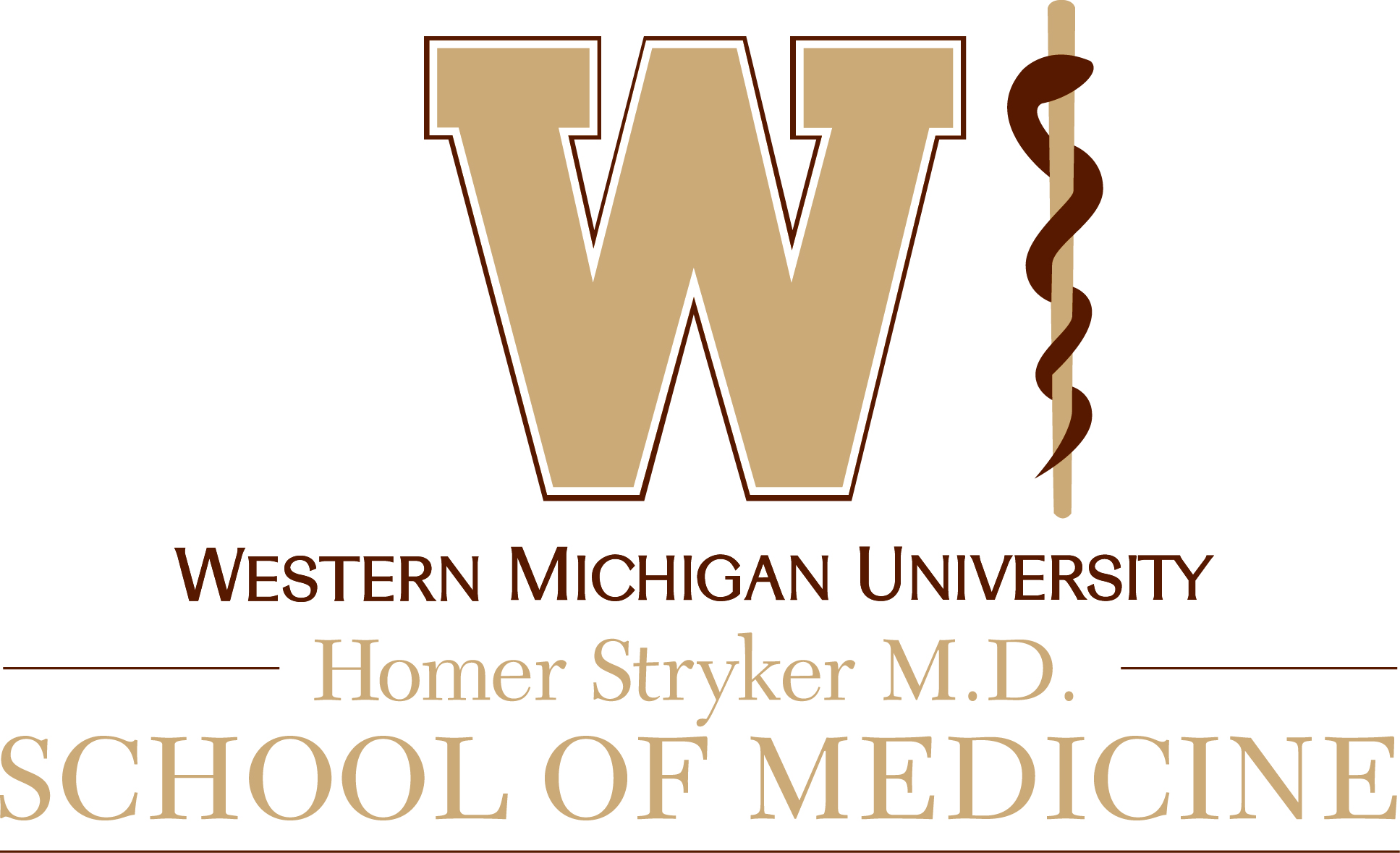 Presenting author name, other co-author’s names: 54-point, centered
Affiliation: department and/or program, institution, city, state: 48-point, centered
Introduction
Results
WMed Recommended Fonts:
(Some of these fonts may not be available on your computer.)
New Caledonia LT Std
Georgia
Trade Gothic LT Std
Univers LT Std
Helvetica
Other fonts may be used but should be easy to read and professional.
See the WMed Identity Guide for more information and Secondary/Accent colors.

When Submitting your file:
The name MUST be the abstract ID, followed by the FIRST author’s last name.
EXAMPLE: 23.akkouch.pdf
A PowerPoint copy should always be retained. Save as a .pdf for submission to printing. 
Please read this paper for more tips: https://qrco.de/bcrgjy
Figure 2: Sample medical icons
Methods
Lorem ipsum dolor sit amet, consectetur adipiscing elit, sed do eiusmod tempor incididunt ut labore et dolore magna aliqua.
Ut enim ad minim veniam, quis nostrud exercitation ullamco laboris nisi ut aliquip. 
Duis aute irure dolor in reprehenderit in voluptate velit esse cillum dolore eu fugiat nulla pariatur.
Excepteur sint occaecat cupidatat non proident.
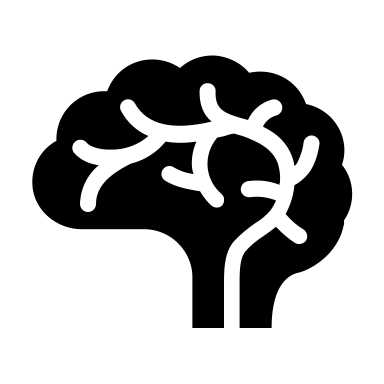 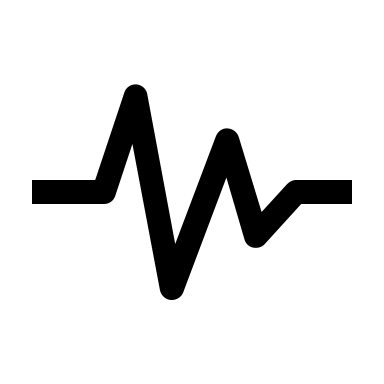 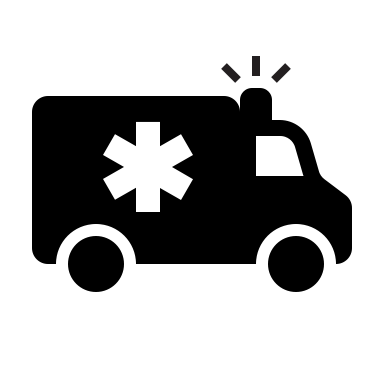 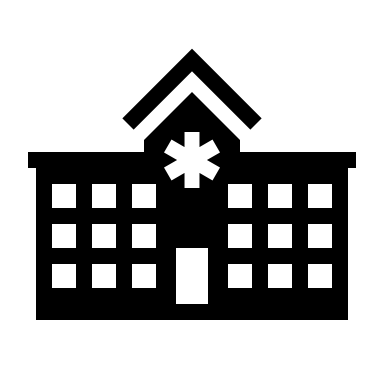 Figure 3: Sample plot
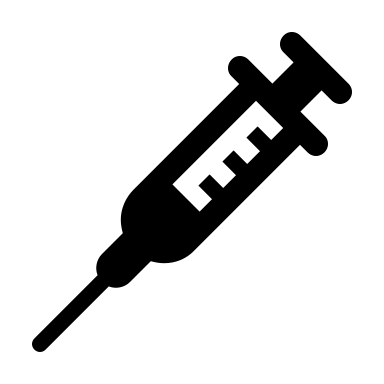 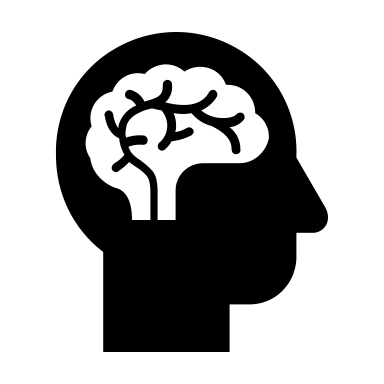 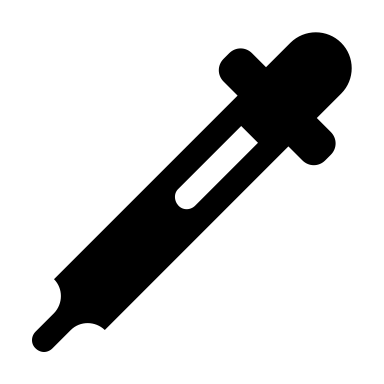 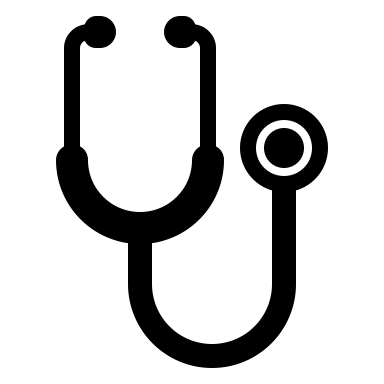 Conclusion
Simple is good, don’t make things crowded.
Make important information stand out (Bullets and numbering can improve readability)
Pay attention to spacing. 
Keep uniform distances down the column and in each section.
Do not alter the WMed logo.
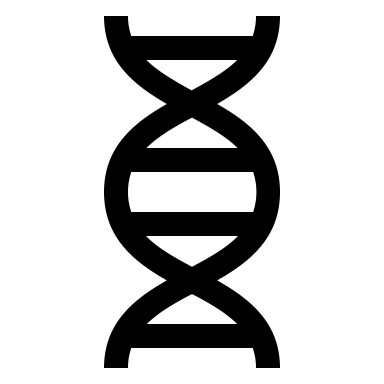 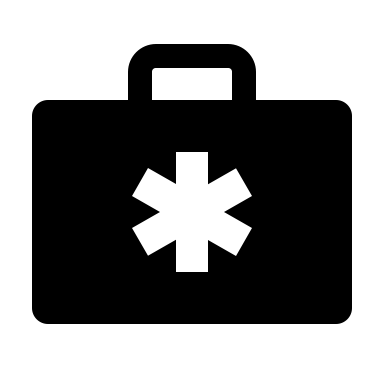 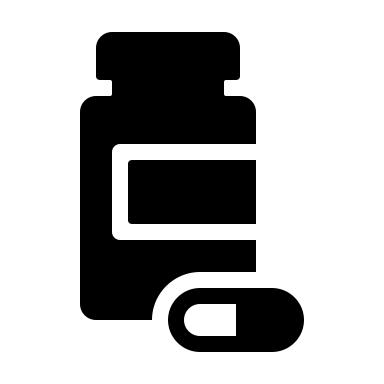 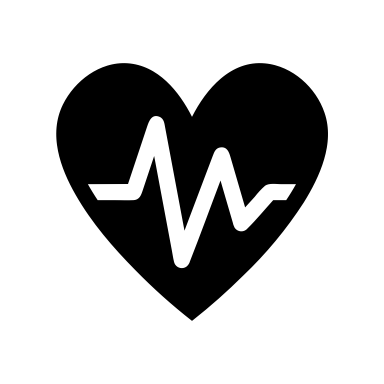 Figure 1: Sample chart
References
Acknowledgement
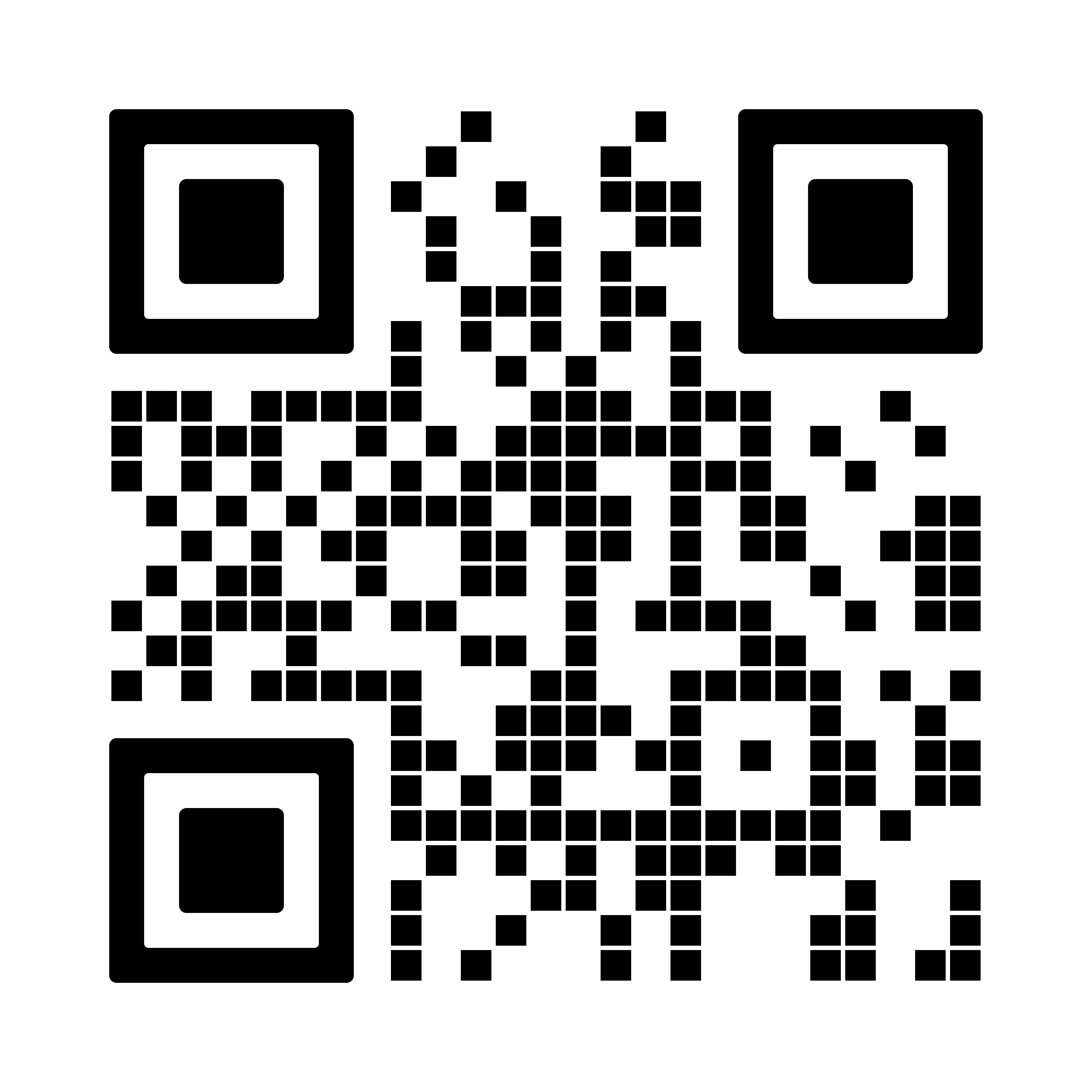 Scan for full abstract
Lorem ipsum dolor sit amet, consectetur adipiscing elit, sed do eiusmod tempor incididunt ut labore et dolore magna aliqua.
adipiscing elit, sed do eiusmod tempor incididunt ut labore et dolore magna aliqua. Ut enim ad minim veniam, quis nostrud exercitation.